Thứ tư ngày … tháng ... năm 2022
Toán 
LUYỆN TẬP CHUNG ( Trang 177)
MỤC TIÊU:
1. Kiến thức
- Ôn tập các kiến thức về số tự nhiên và phân số cũng như giải toán có lời văn.
2. Kĩ năng
- Đọc được số, xác định được giá trị của chữ số theo vị trí của nó trong mỗi số tự nhiên 
- Ôn tập 4 phép tính với số tự nhiên
-  So sánh được hai phân số
3. Thái độ
- HS tích cực, cẩn thận khi làm bài
4. Góp phần phát huy các năng lực
- Năng lực tự học, NL giải quyết vấn đề và sáng tạo, NL tư duy - lập luận logic.
Thứ hai ngày 25 tháng 4 năm 2022
Thứ Sáu ngày 22 tháng 4 năm 2022
tOÁN
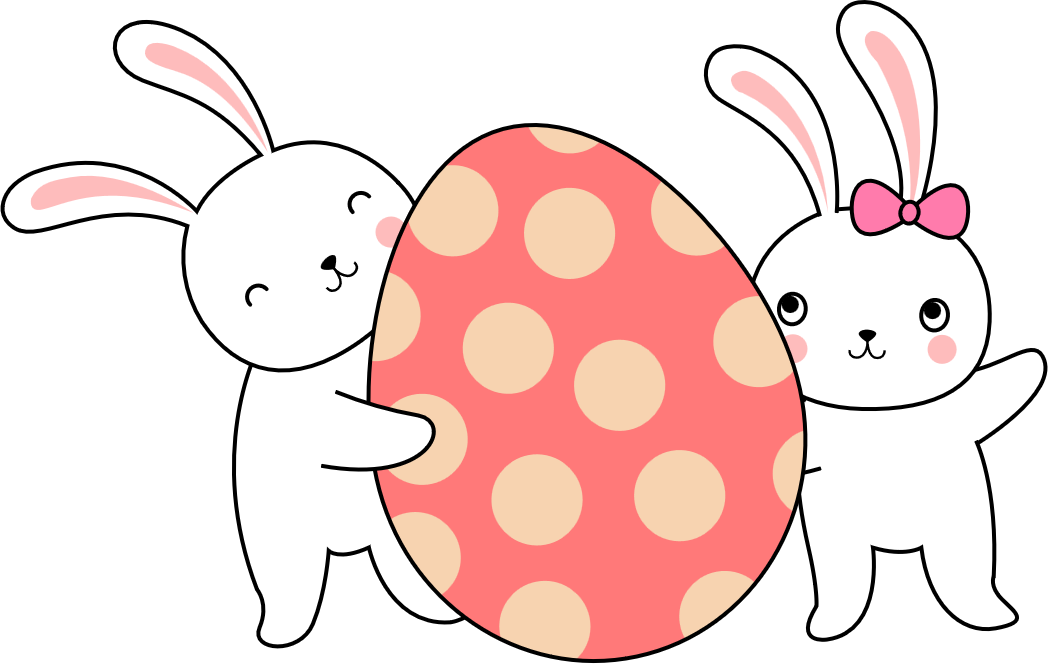 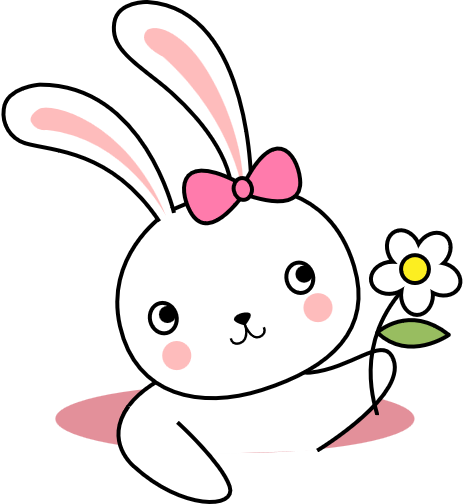 Khởi động
Trò chơi
SÓC NÂU TÌM HẠT DẺ
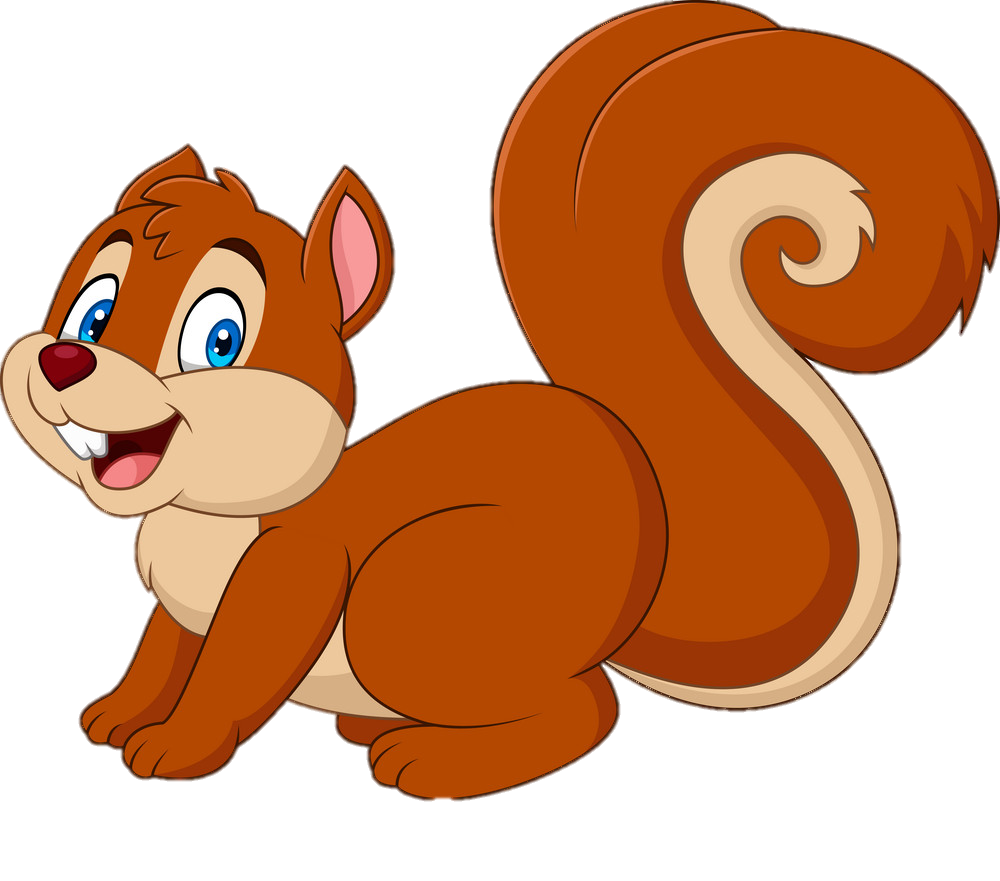 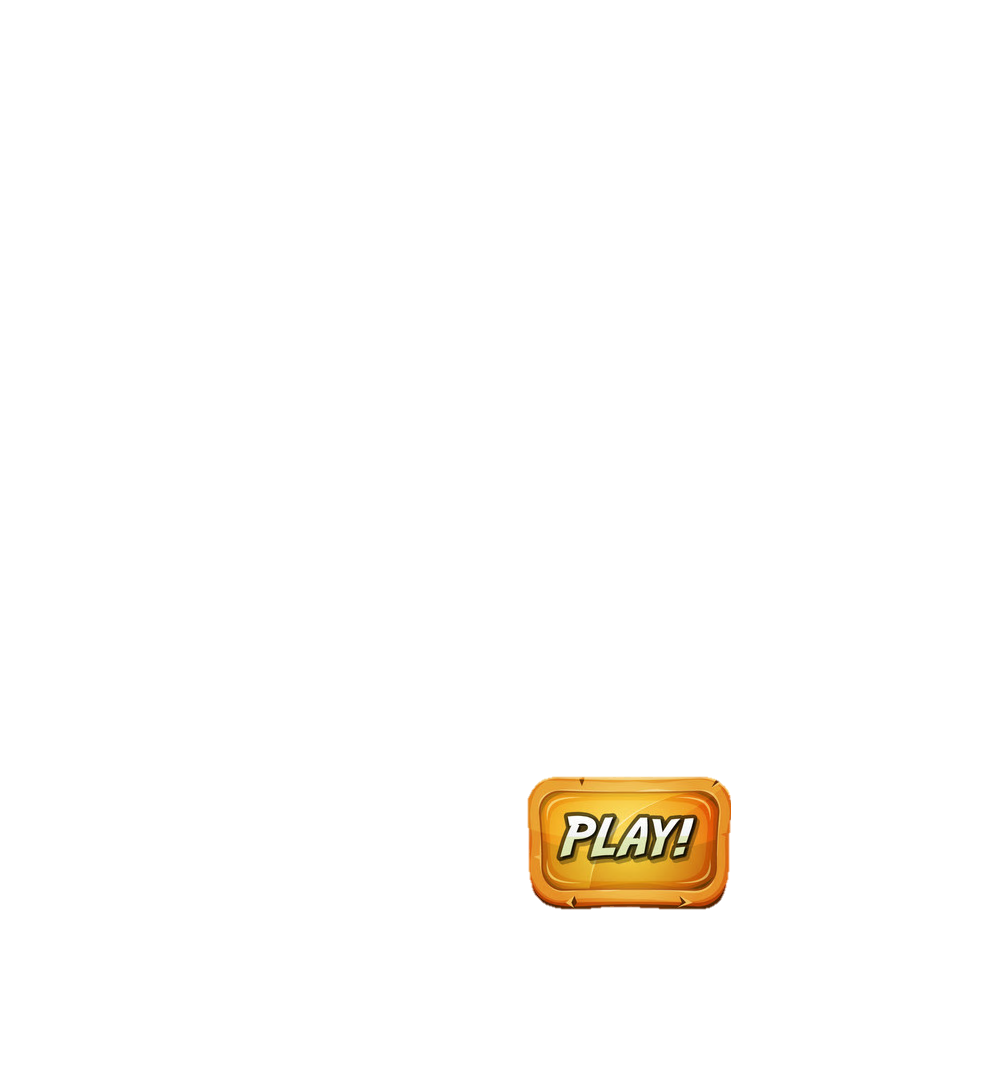 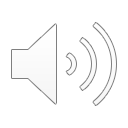 1
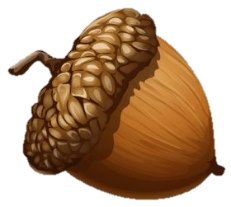 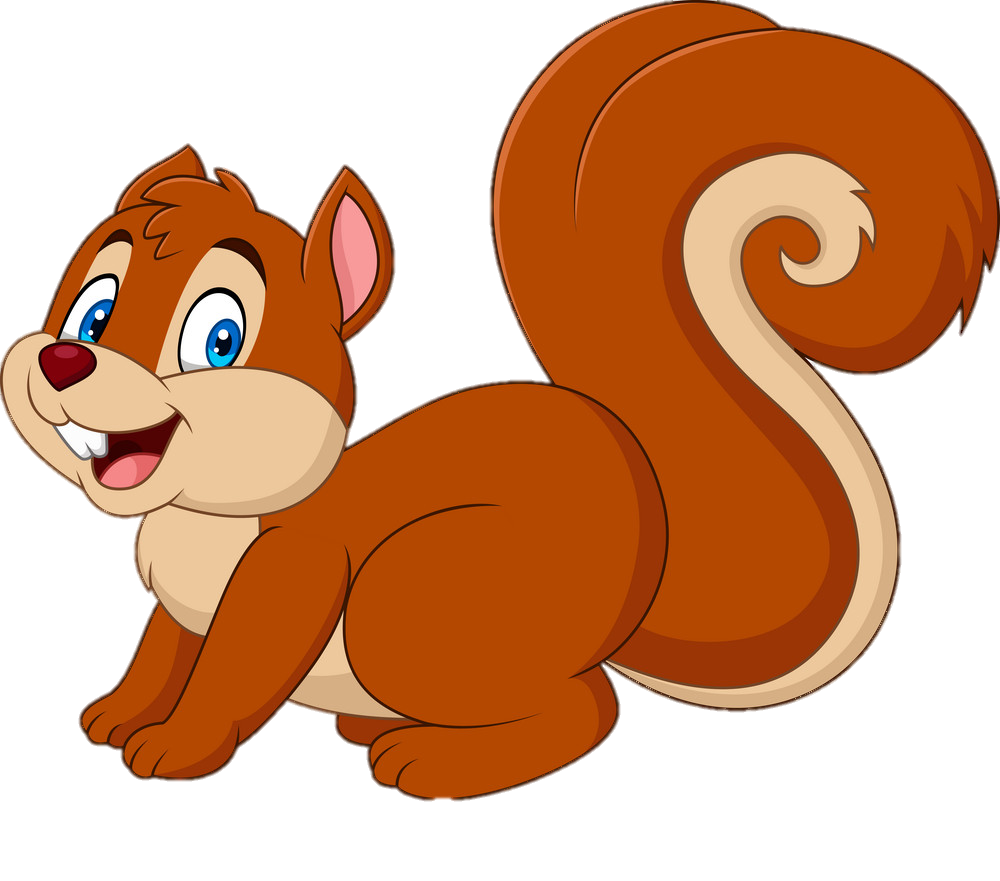 3
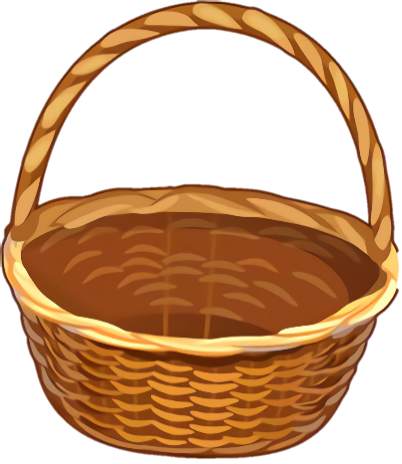 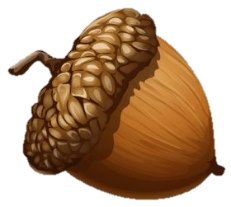 2
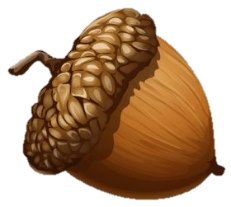 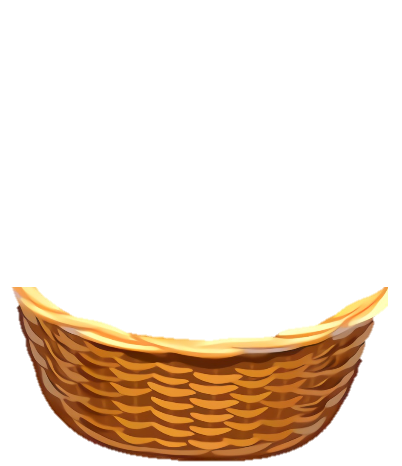 [Speaker Notes: Click vào số 1,2,3 để đến câu hỏi
Click con sóc để đến slide KHÁM PHÁ
NGUỒN: ST]
Muốn nhân một phân số với một số tự nhiên ta làm như thế nào ?
Ta lấy tử số của phân số nhân với số tự nhiên và giữ nguyên mẫu số
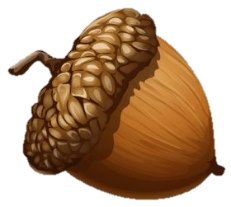 [Speaker Notes: Click hạt dẻ để về slide câu hỏi]
Muốn so sánh hai phân số khác mẫu số ta làm như thế nào ?
Bước 1:  Quy đồng mẫu số hai phân số.
Bước 2:  So sánh hai phân số có cùng mẫu số đó.
Bước 3:  Rút ra kết luận.
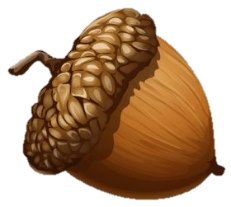 [Speaker Notes: Click hạt dẻ để về slide câu hỏi]
Giá trị của chữ số 5 trong số 89510 là:
A. 50
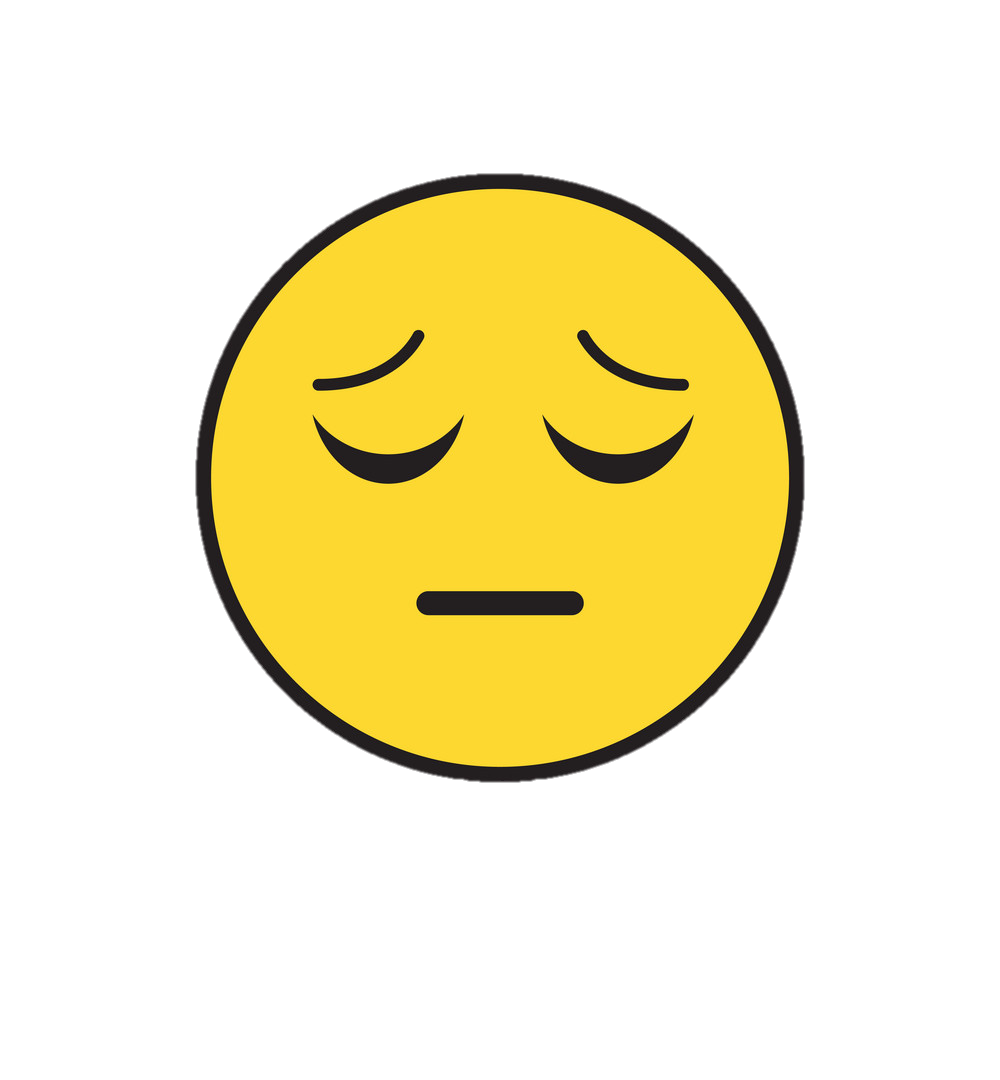 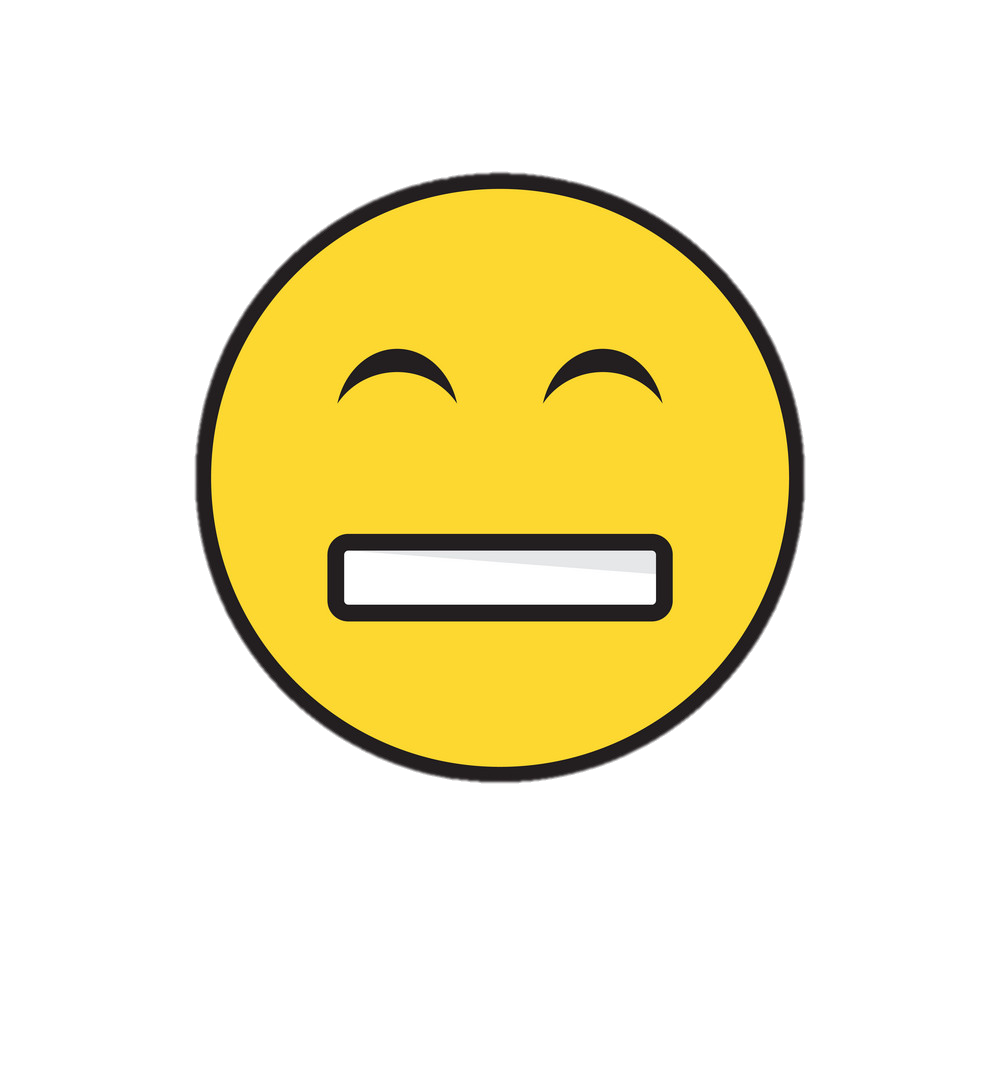 B. 500
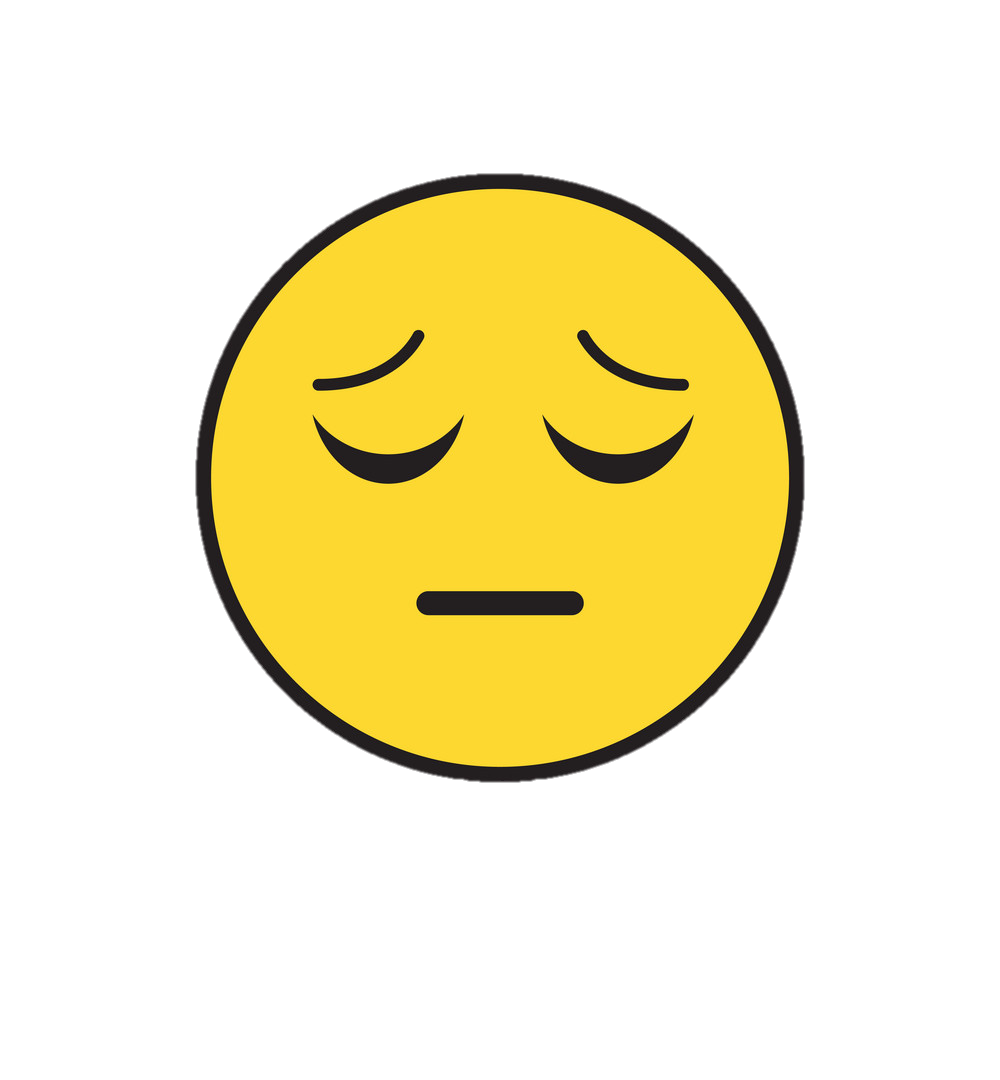 C. 5000
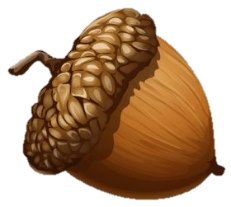 [Speaker Notes: Click hạt dẻ để về slide câu hỏi]
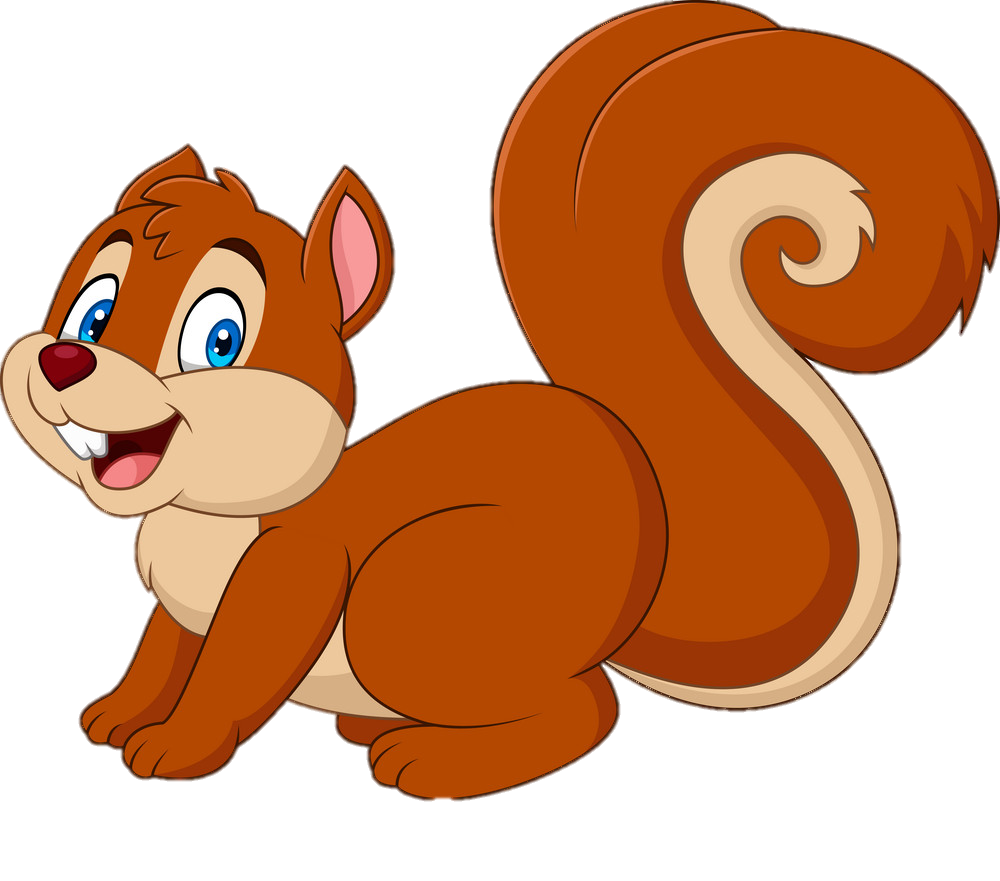 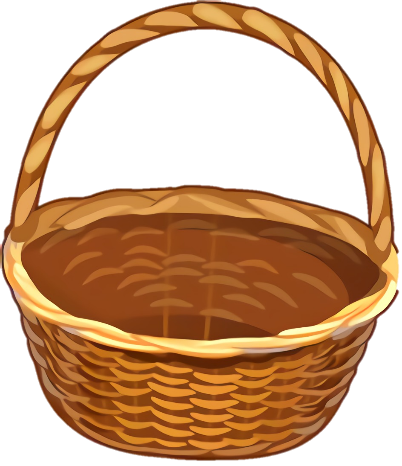 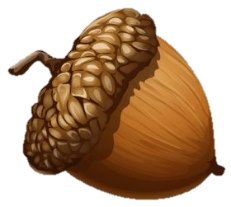 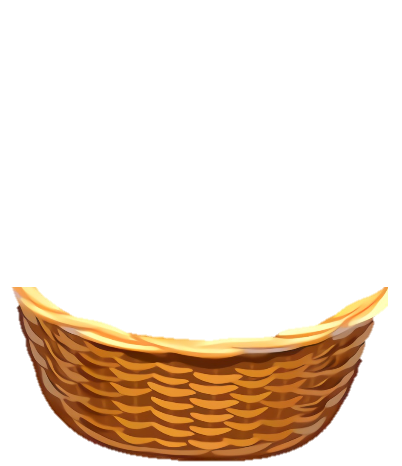 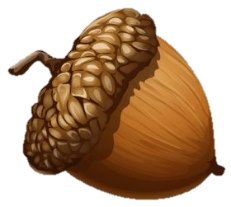 [Speaker Notes: Click hạt dẻ để về slide câu hỏi]
Luyện tập chung
 (trang 177)
Luyện tập chung
(trang 177)
Toán
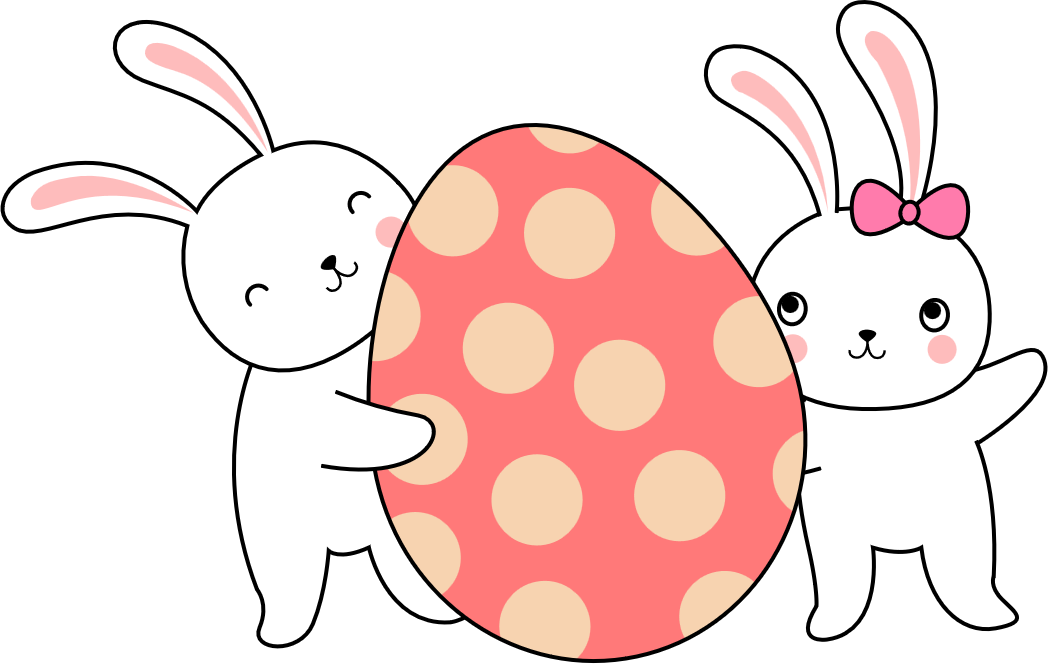 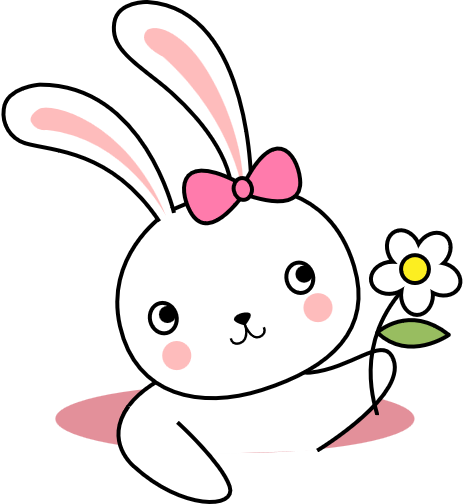 Thực hành
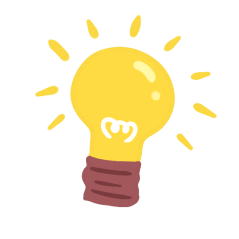 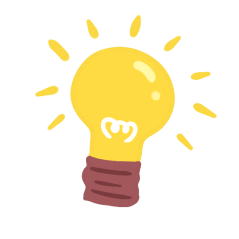 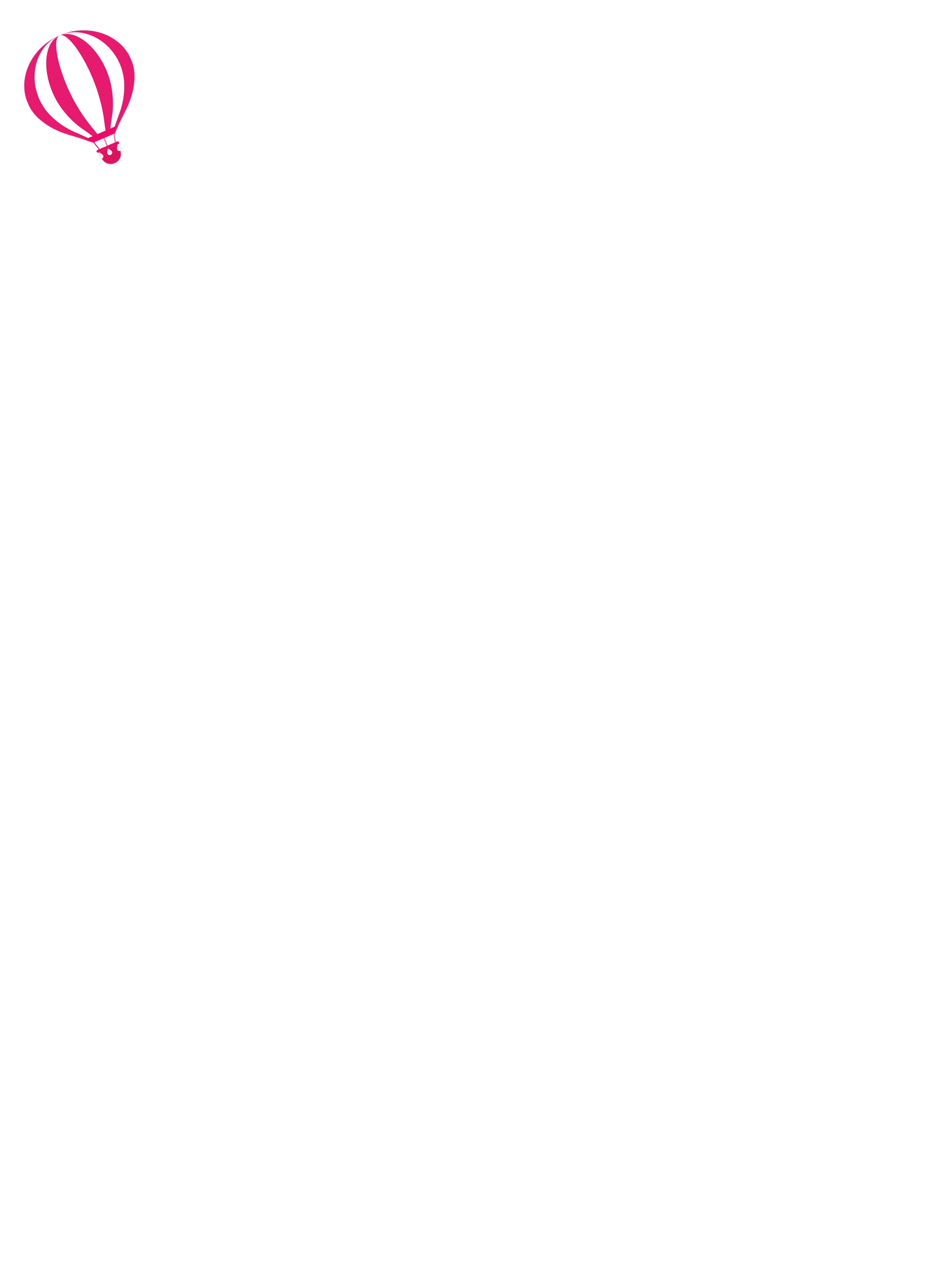 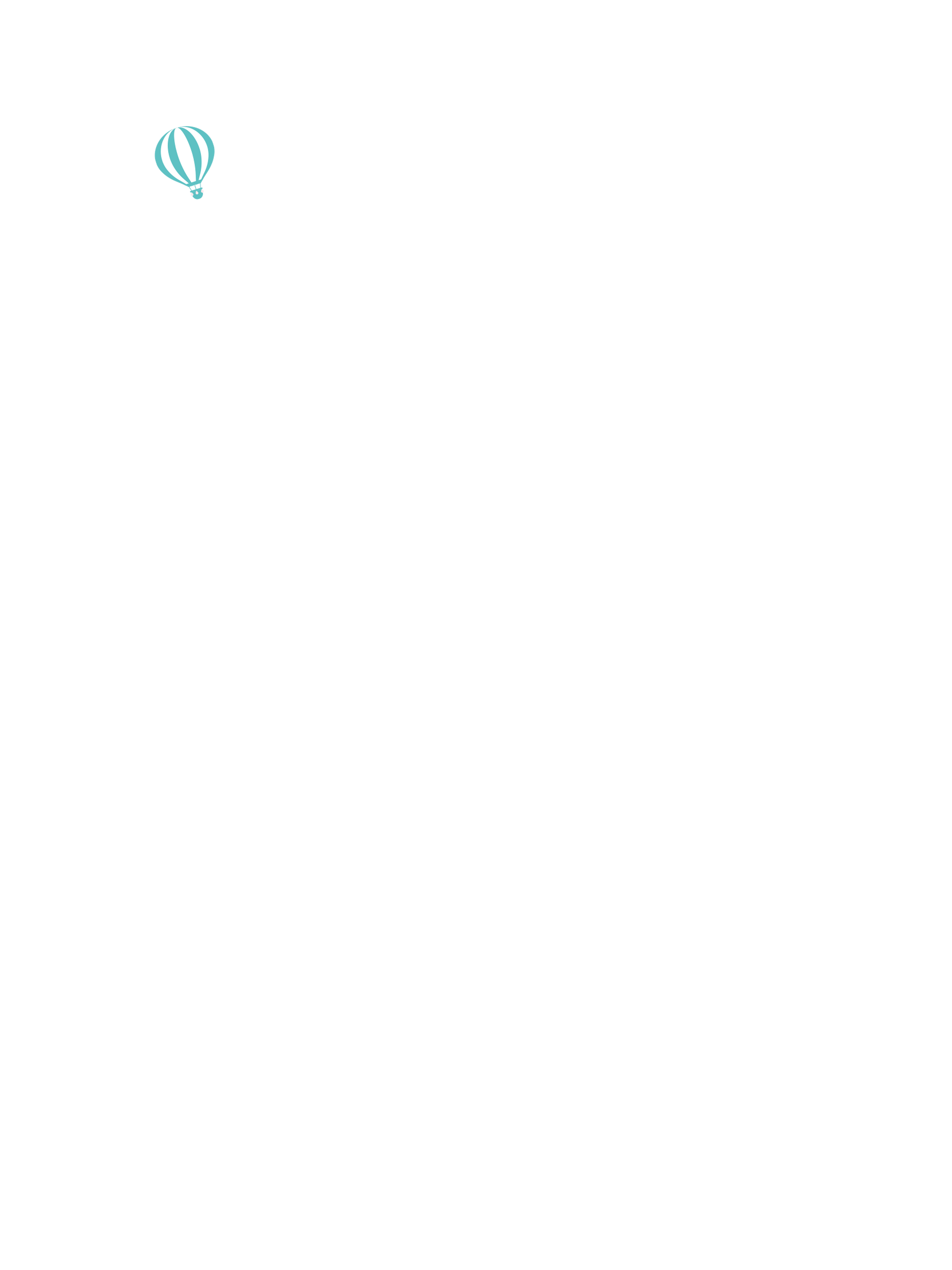 Bài 1.
a) Đọc các số:
975 368
6 020 975
94 351 708
80 060 090
b) Trong mỗi số trên, chữ số 9 ở hàng nào và có giá trị là bao nhiêu?
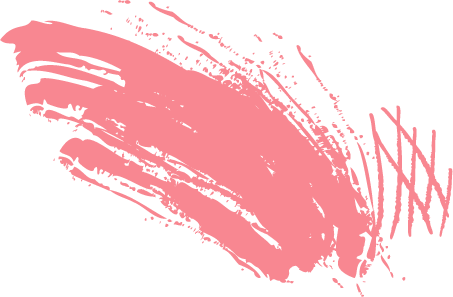 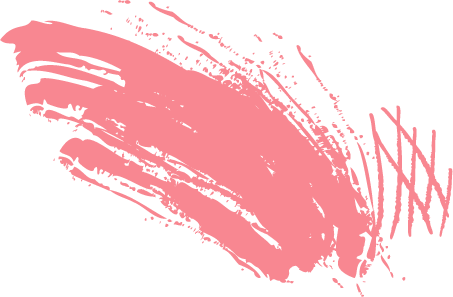 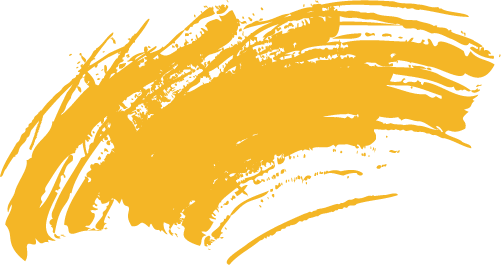 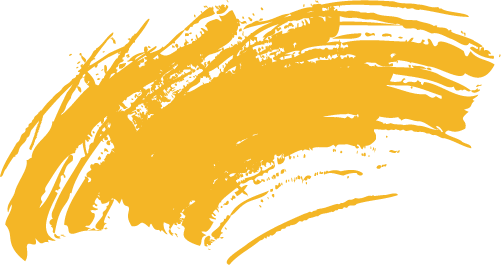 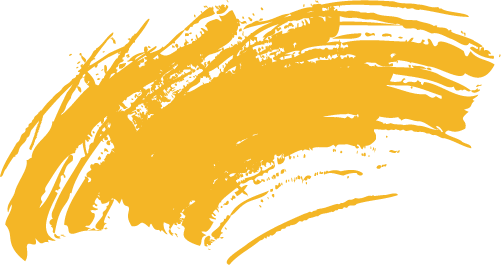 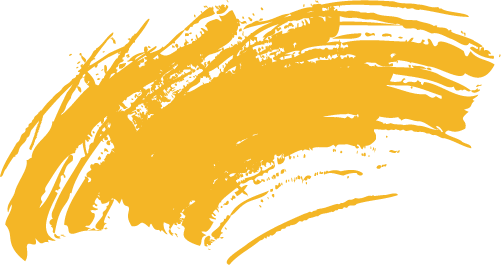 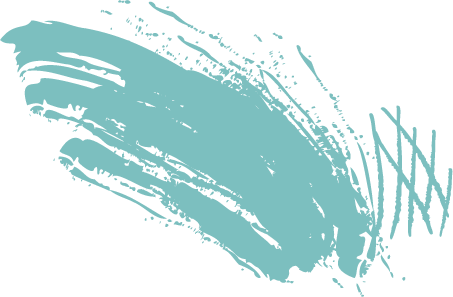 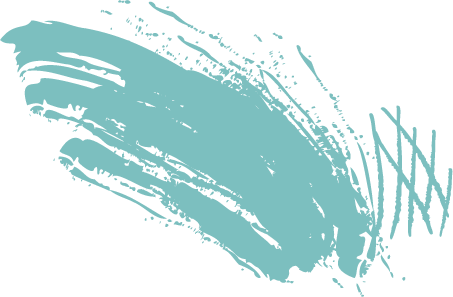 Bài 1. a) Đọc các số:
975 368
9
Chín trăm bảy mươi lăm nghìn ba trăm sáu mươi tám
b) 975 368: Số 9 ở hàng trăm nghìn có giá trị là: 900 000
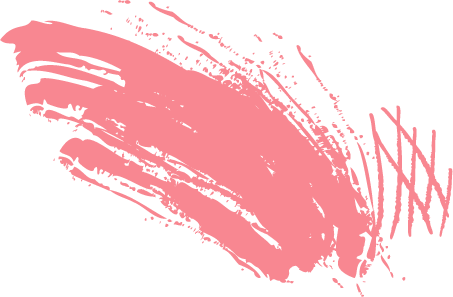 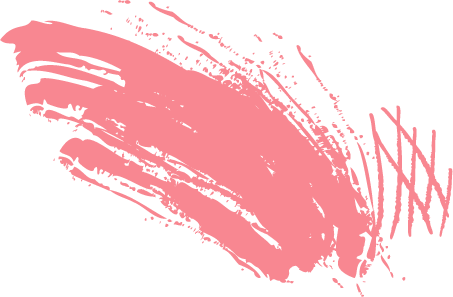 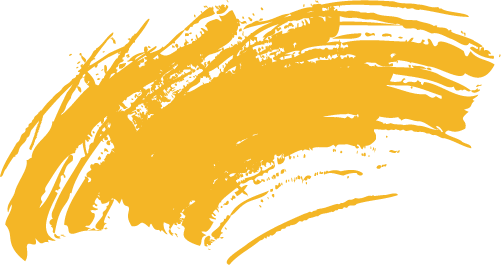 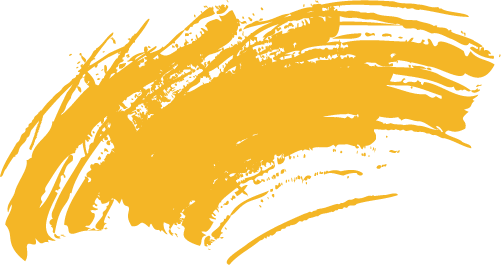 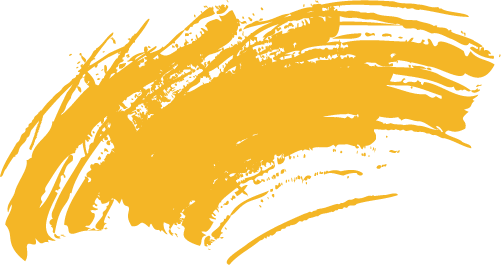 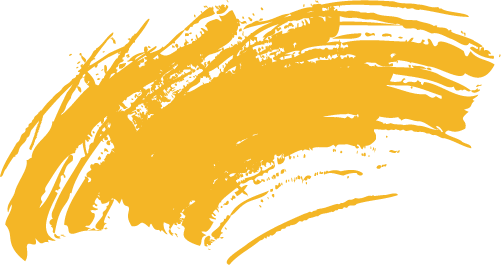 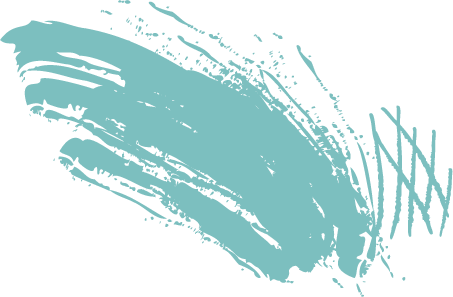 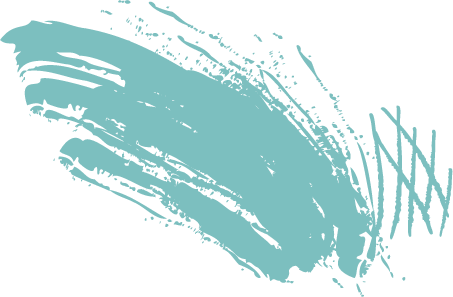 Bài 1. a) Đọc các số:
6 020 975
9
Sáu triệu không trăm hai mươi nghìn chín trăm bảy mươi lăm
Chữ số 9 ở hàng trăm có giá trị là: 900
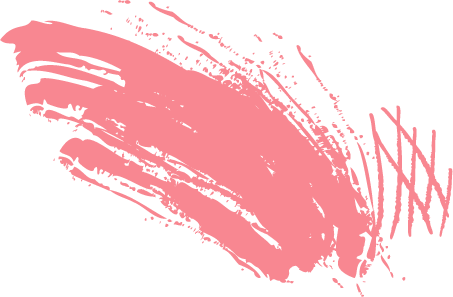 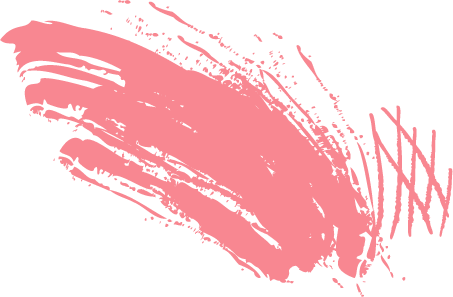 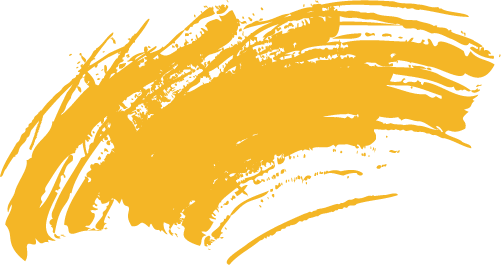 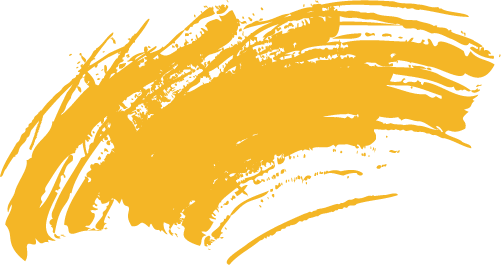 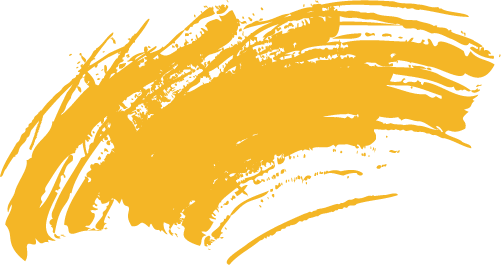 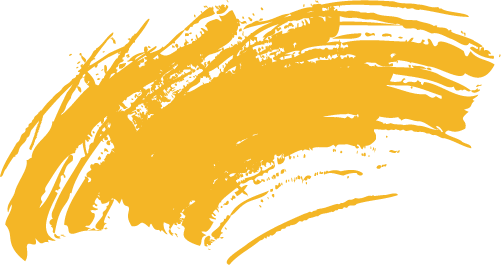 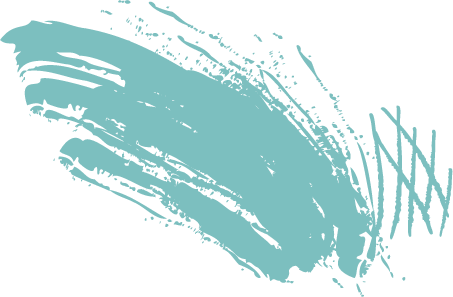 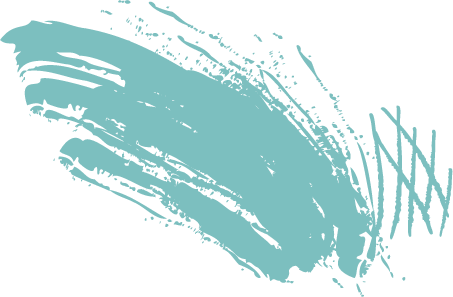 Bài 1. a) Đọc các số:
94 351 708
9
Chín mươi tư triệu ba trăm năm mươi mốt nghìn bảy trăm linh tám
Số 9 ở hàng chục triệu có giá trị là: 90 000 000
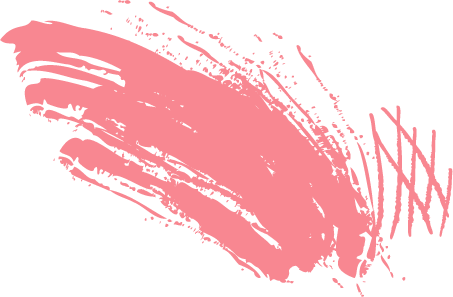 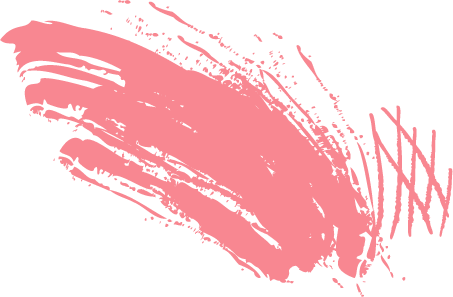 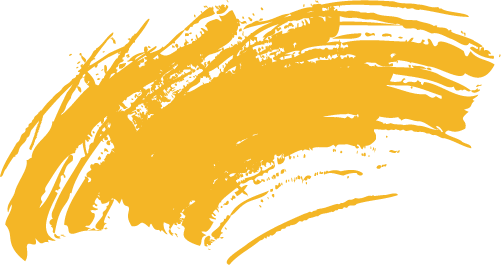 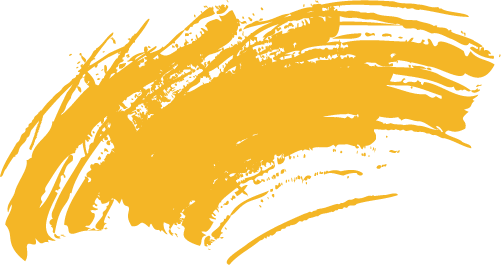 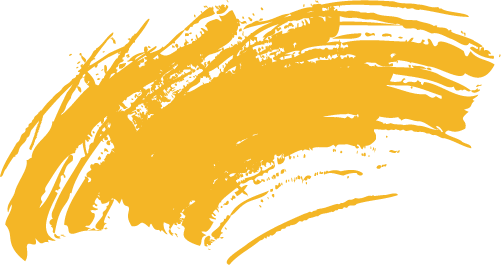 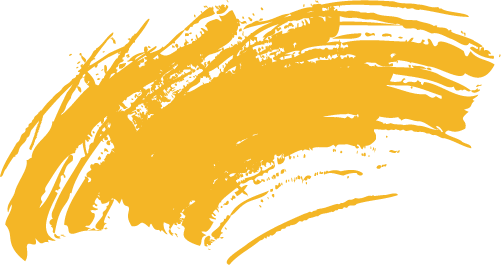 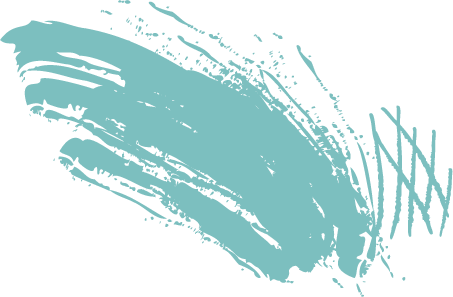 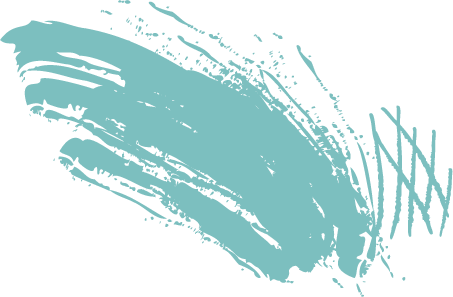 Bài 1. a) Đọc các số:
80 060 090
9
Tám mươi triệu không trăm sáu mươi nghìn không trăm chín mươi
Số 9 ở hàng chục có giá trị là: 90
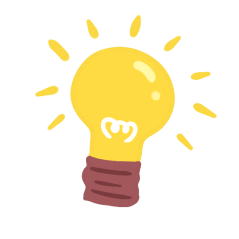 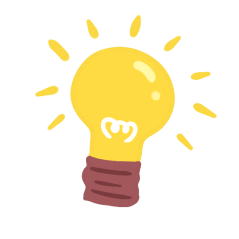 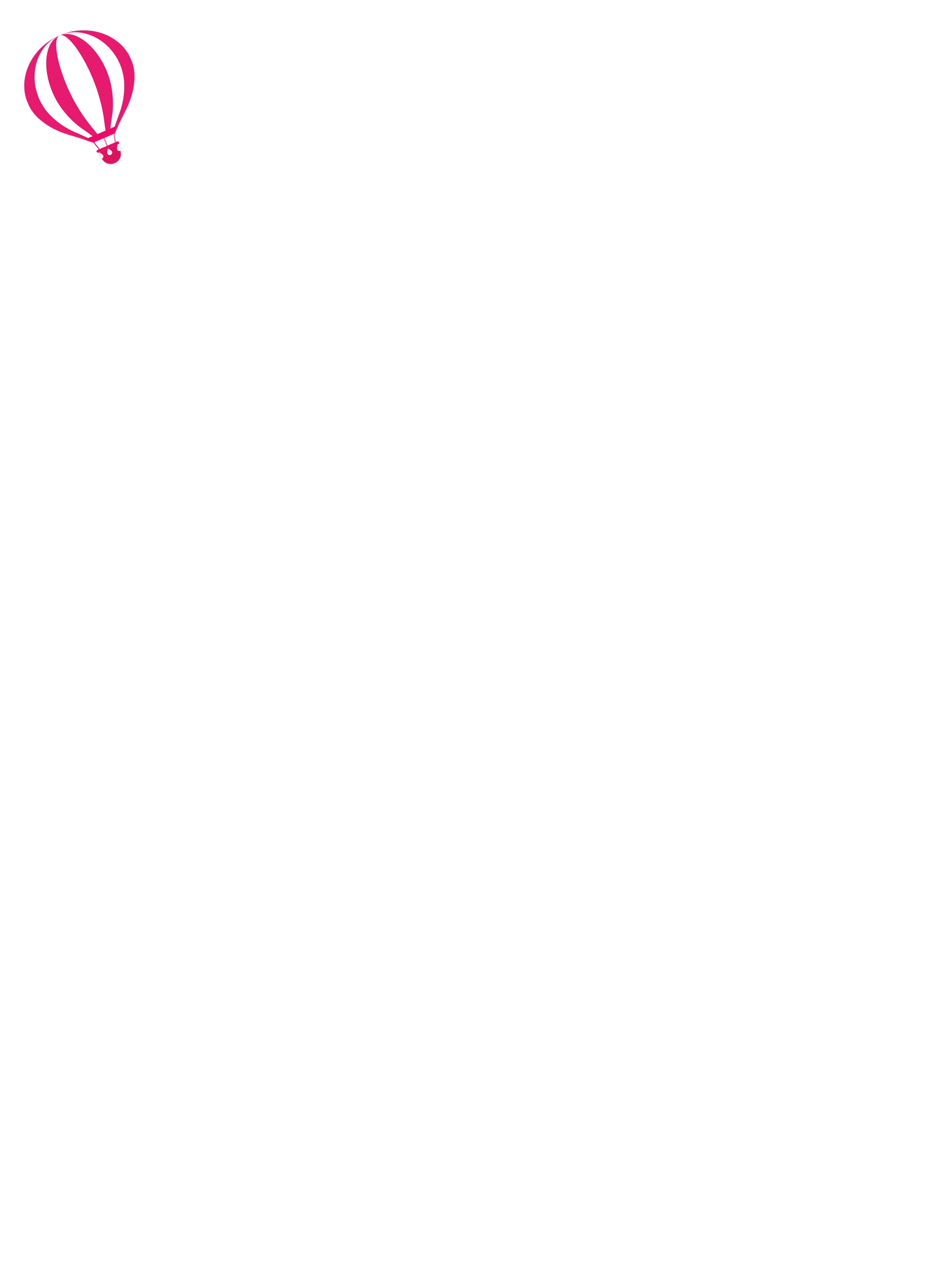 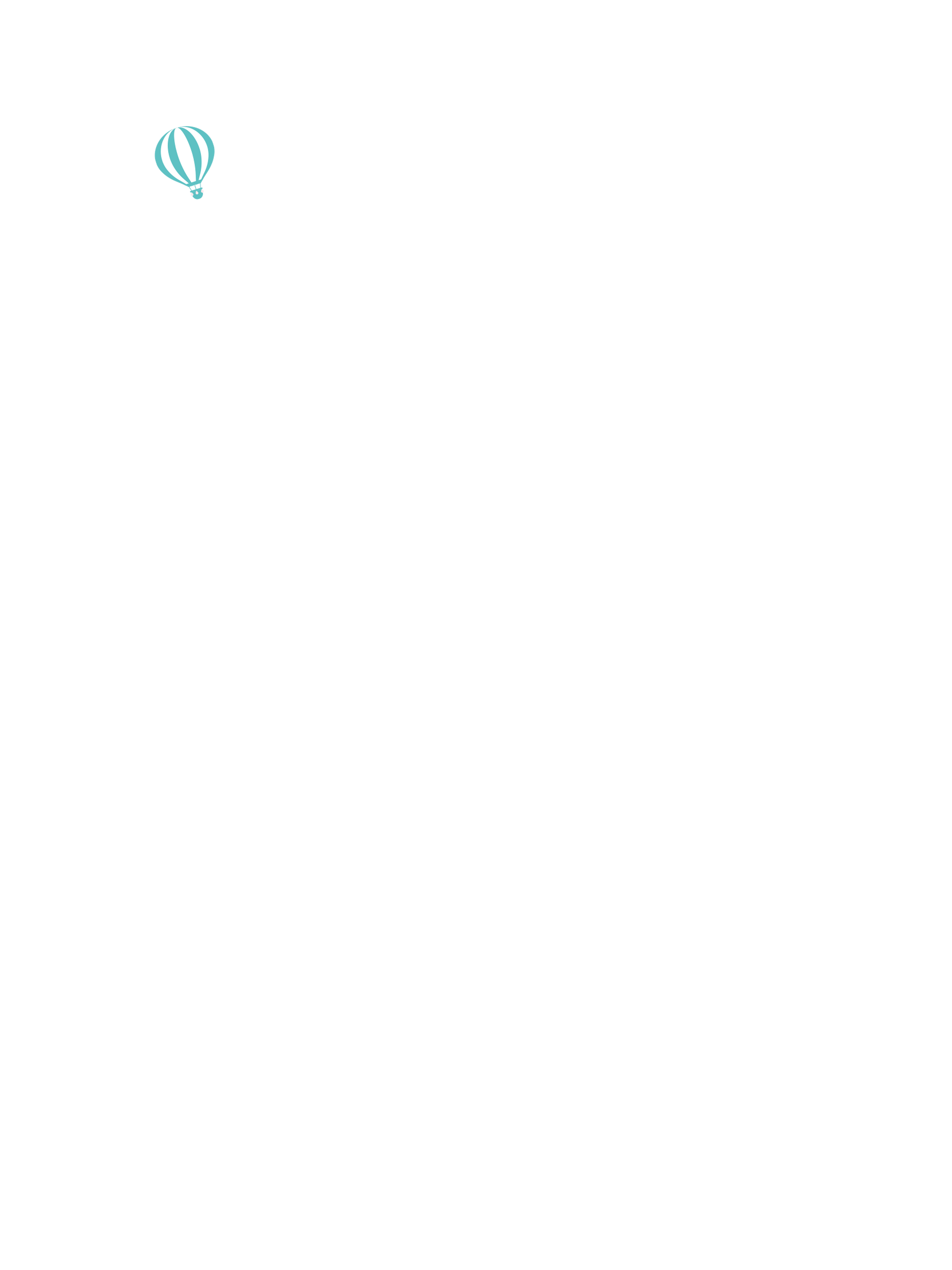 Bài 1.
a) Đọc các số:
975 368
6 020 975
9
9
9
94 351 708
9
80 060 090
b) Trong mỗi số trên, chữ số 9 ở hàng nào và có giá trị là bao nhiêu?
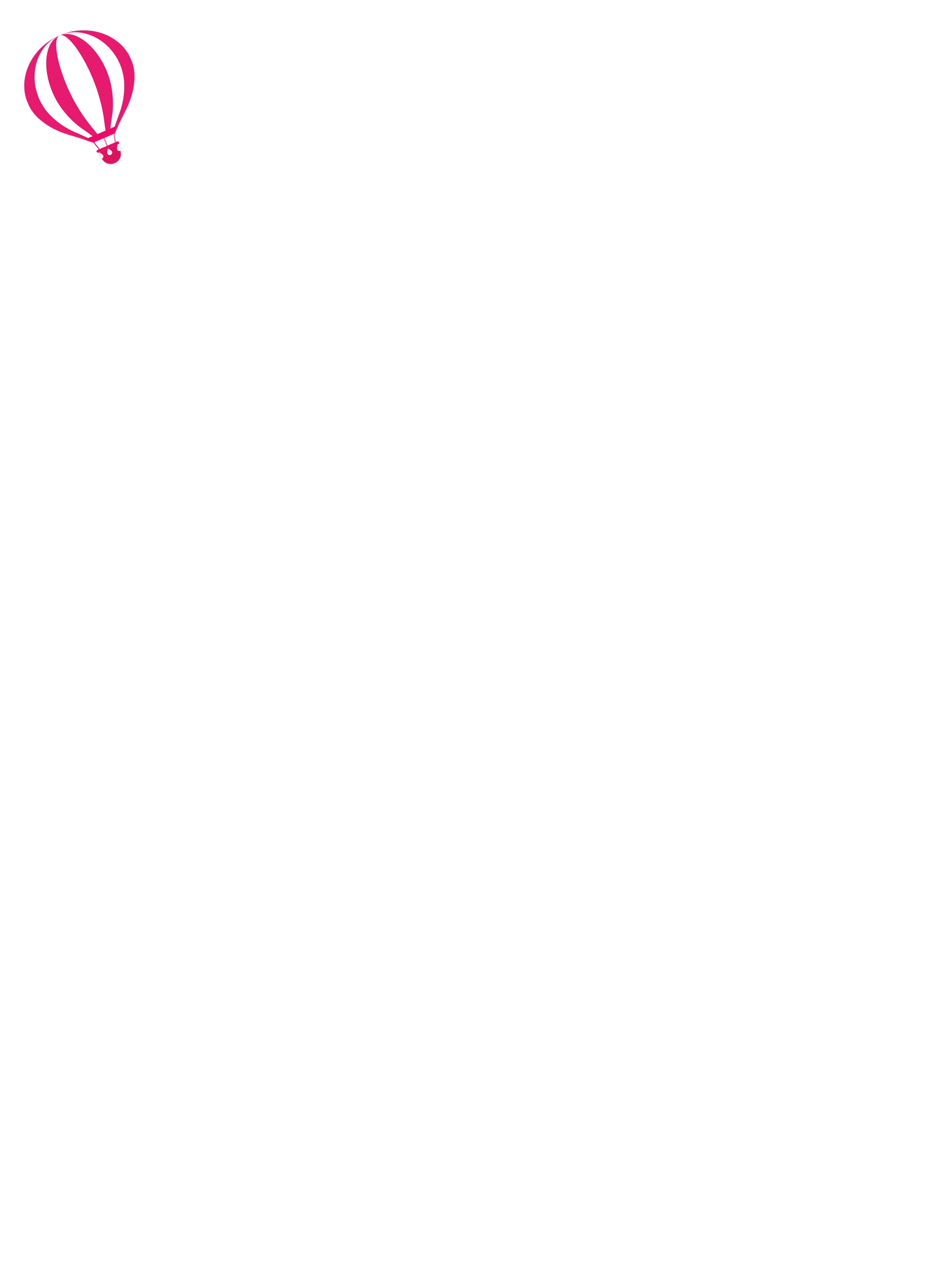 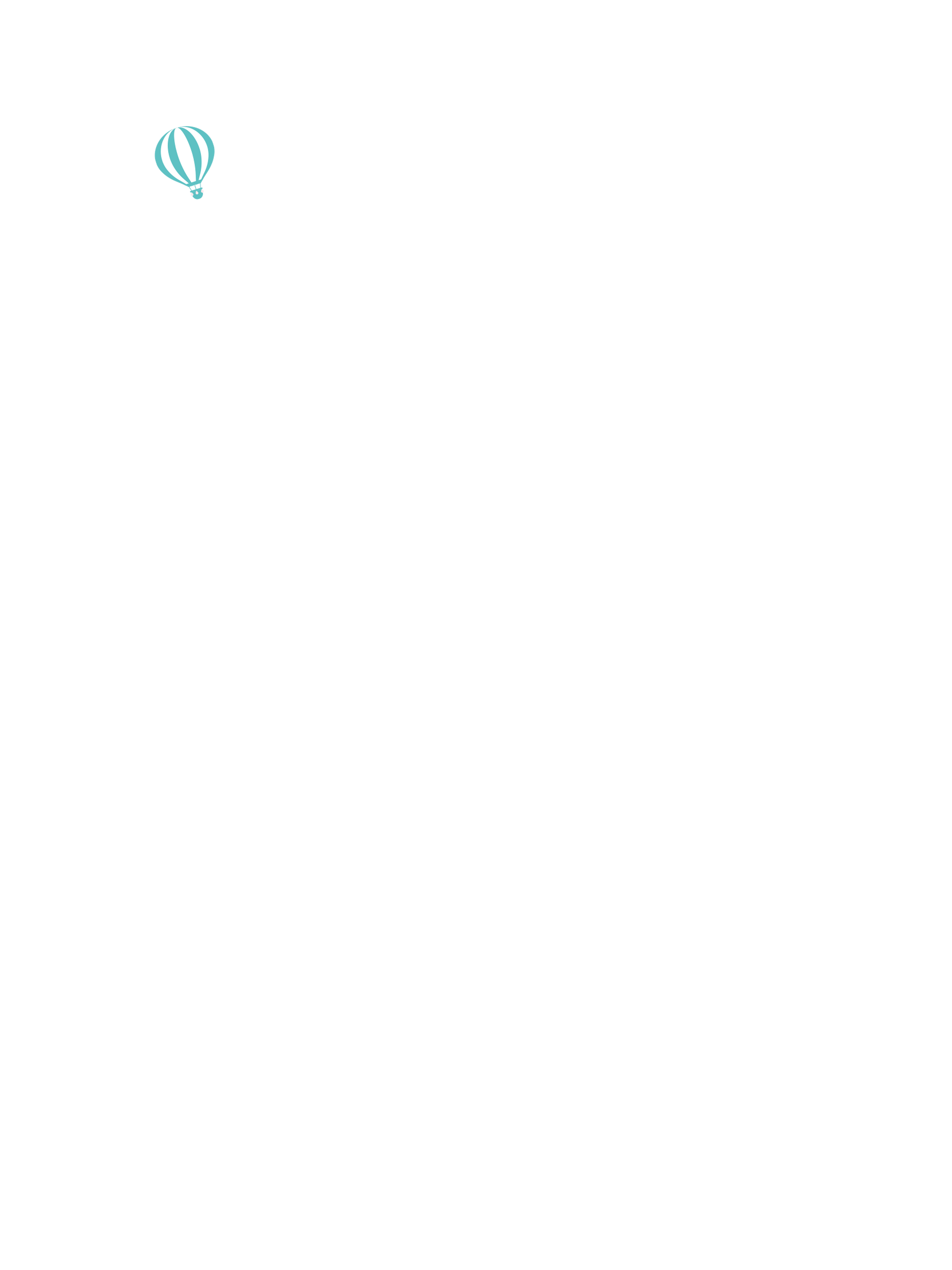 Bài 2. Đặt tính rồi tính
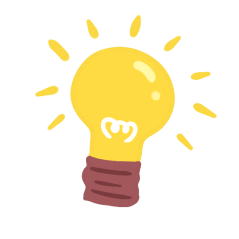 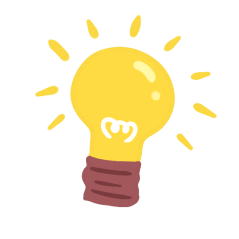 b)     235 × 325
         72436 : 28
a) 24579 + 43867
      82604 - 35246
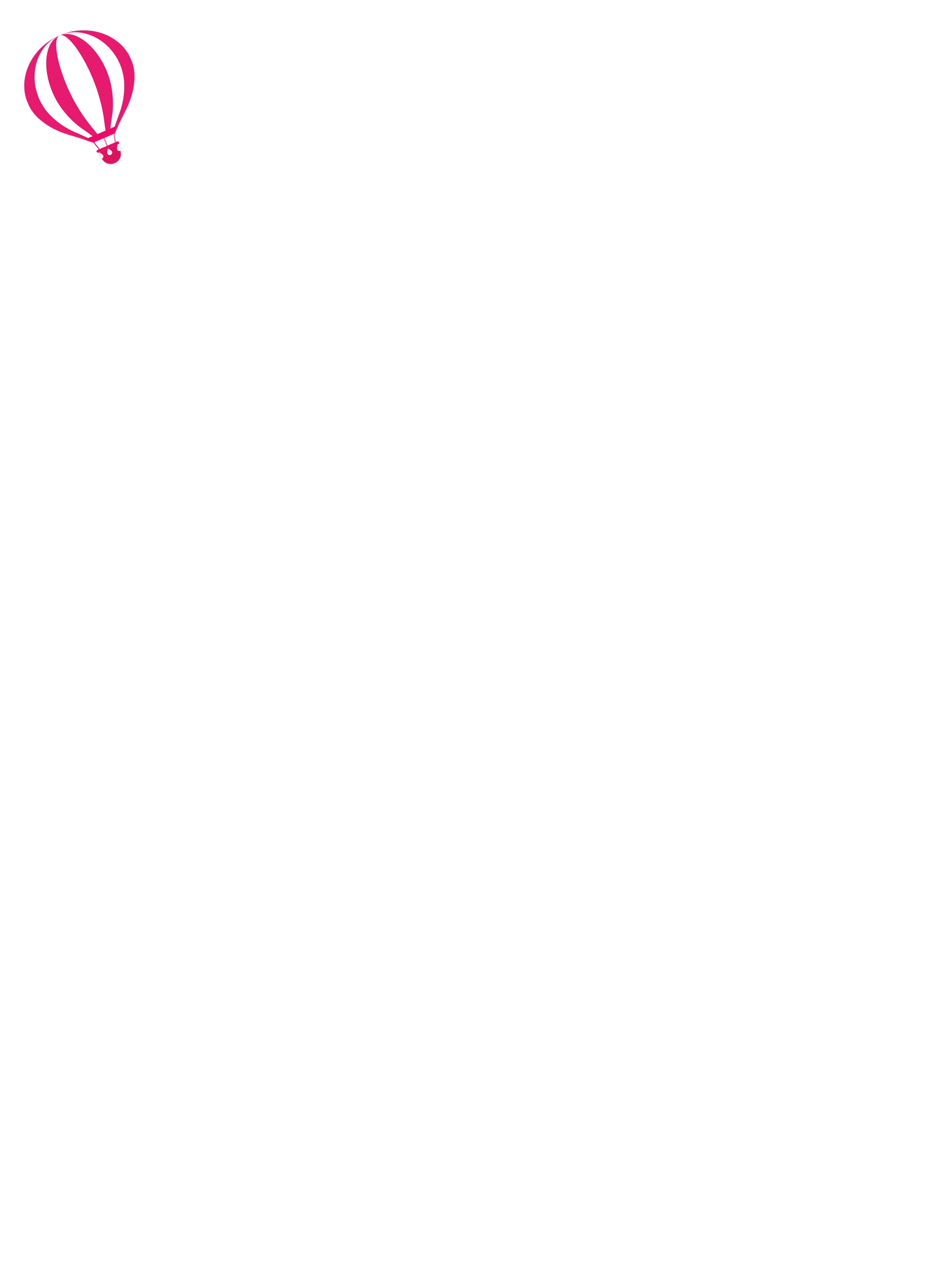 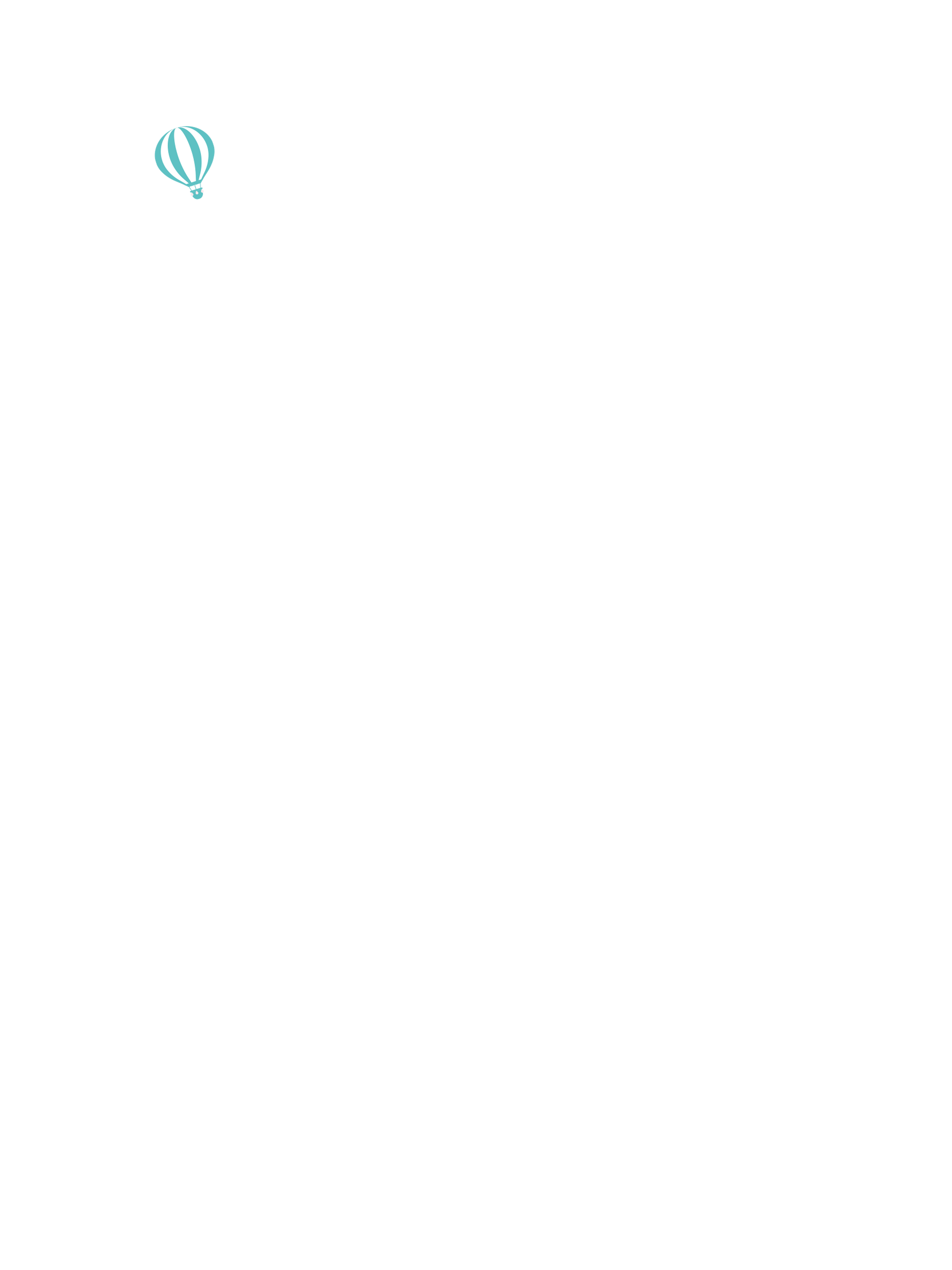 Bài 2. Đặt tính rồi tính
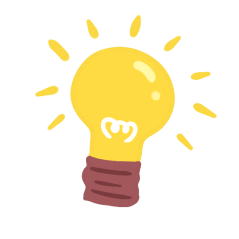 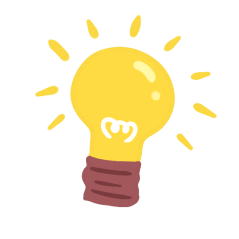 a) 24579 + 43867
82604 - 35246
8
5
4
3
8
4
7
4
6
6
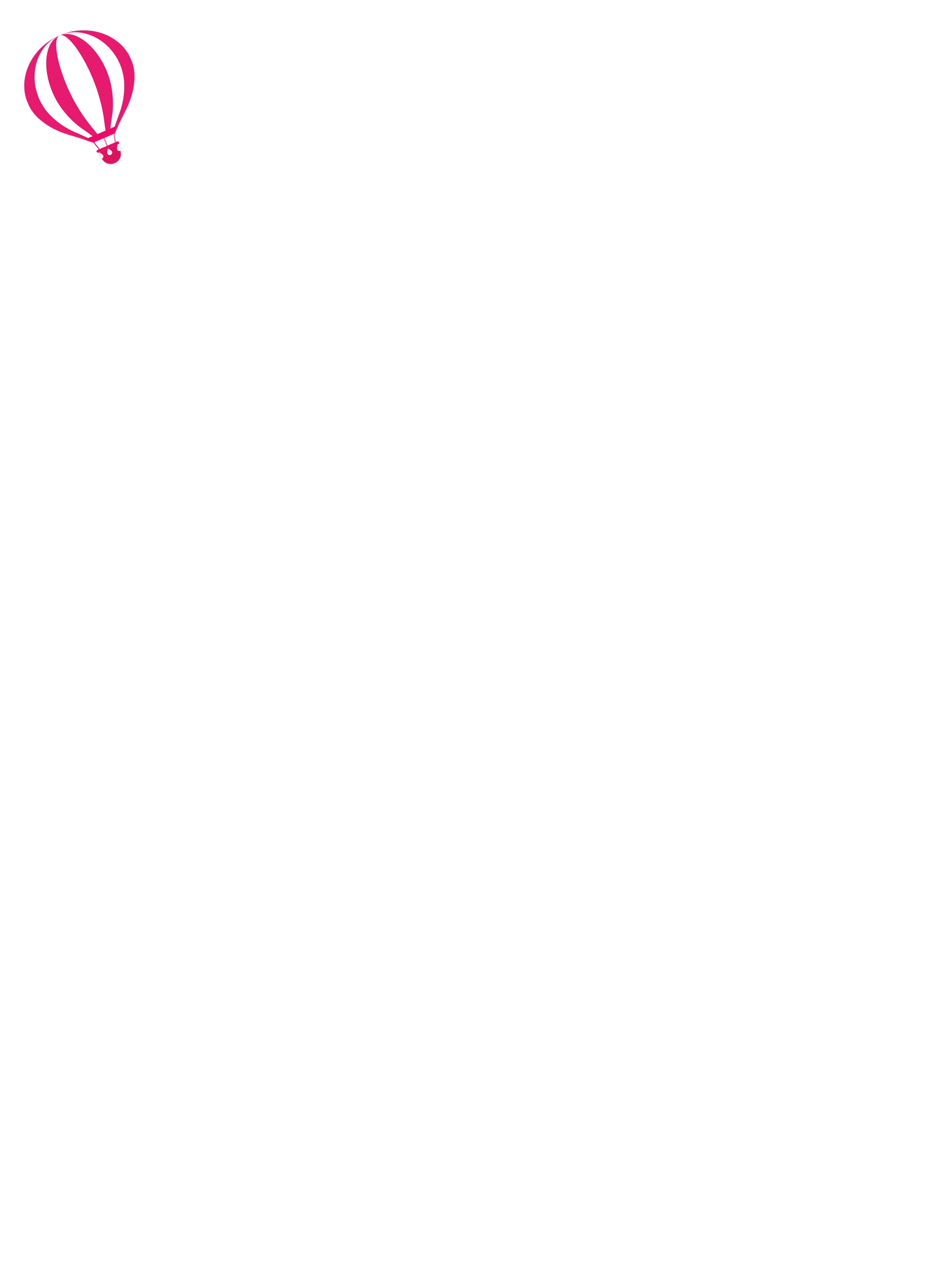 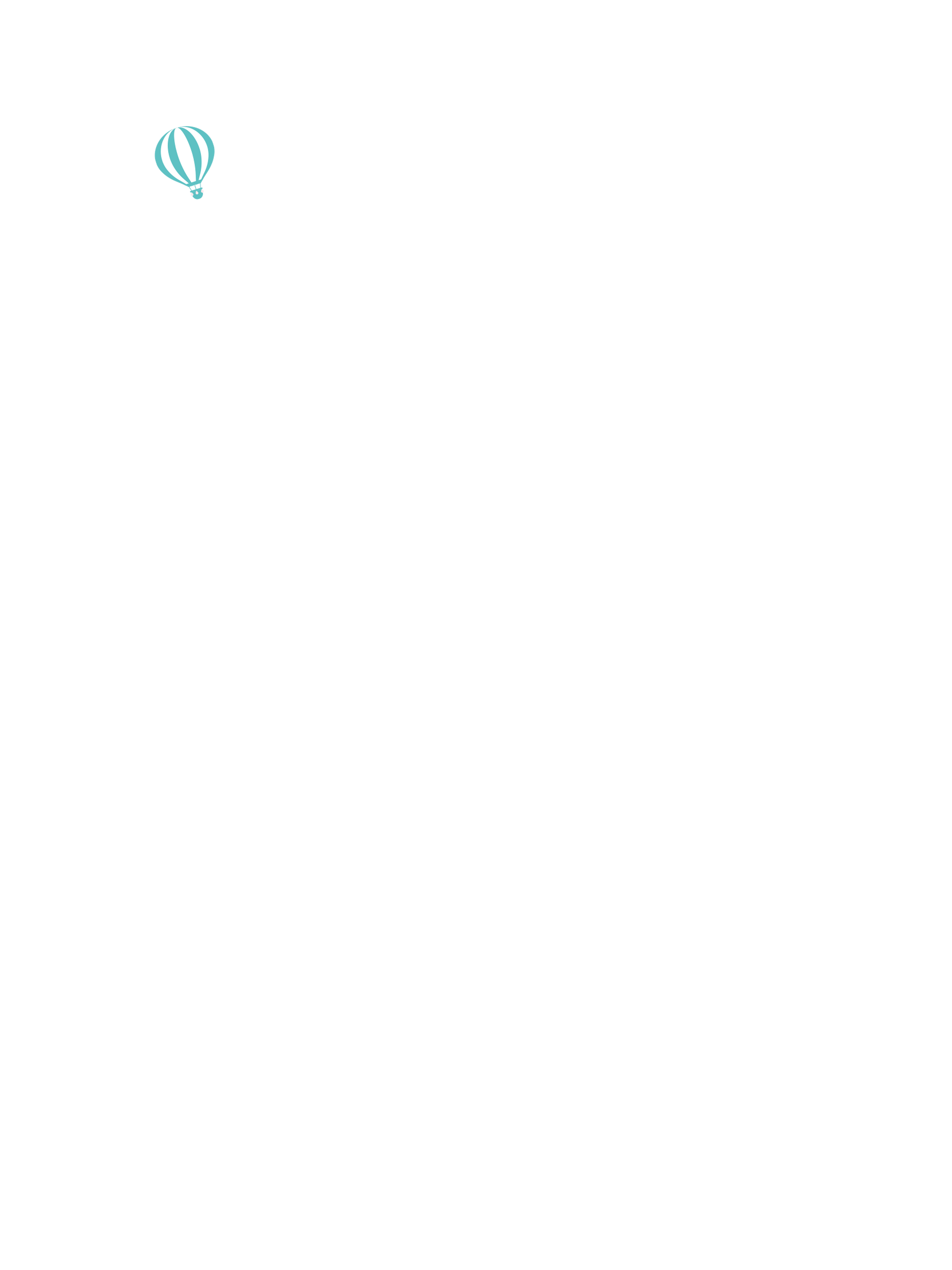 Bài 2. Đặt tính rồi tính
b)     235 × 325
72436 : 28
72436   28
4
1
6
5
2
8
7
2
3
4
1175
9
6
1
470
0
705
7
5
6
3
7
Khi thực hiện phép tính cộng, trừ và nhân số tự nhiên ta làm như thế nào ?
Ta thực hiện lần lượt theo thứ tự từ phải sang trái.
Khi thực hiện phép tính chia số tự nhiên ta làm như thế nào ?
Ta thực hiện lần lượt theo thứ tự từ trái sang phải theo 3 bước (chia, nhân ngược và trừ).
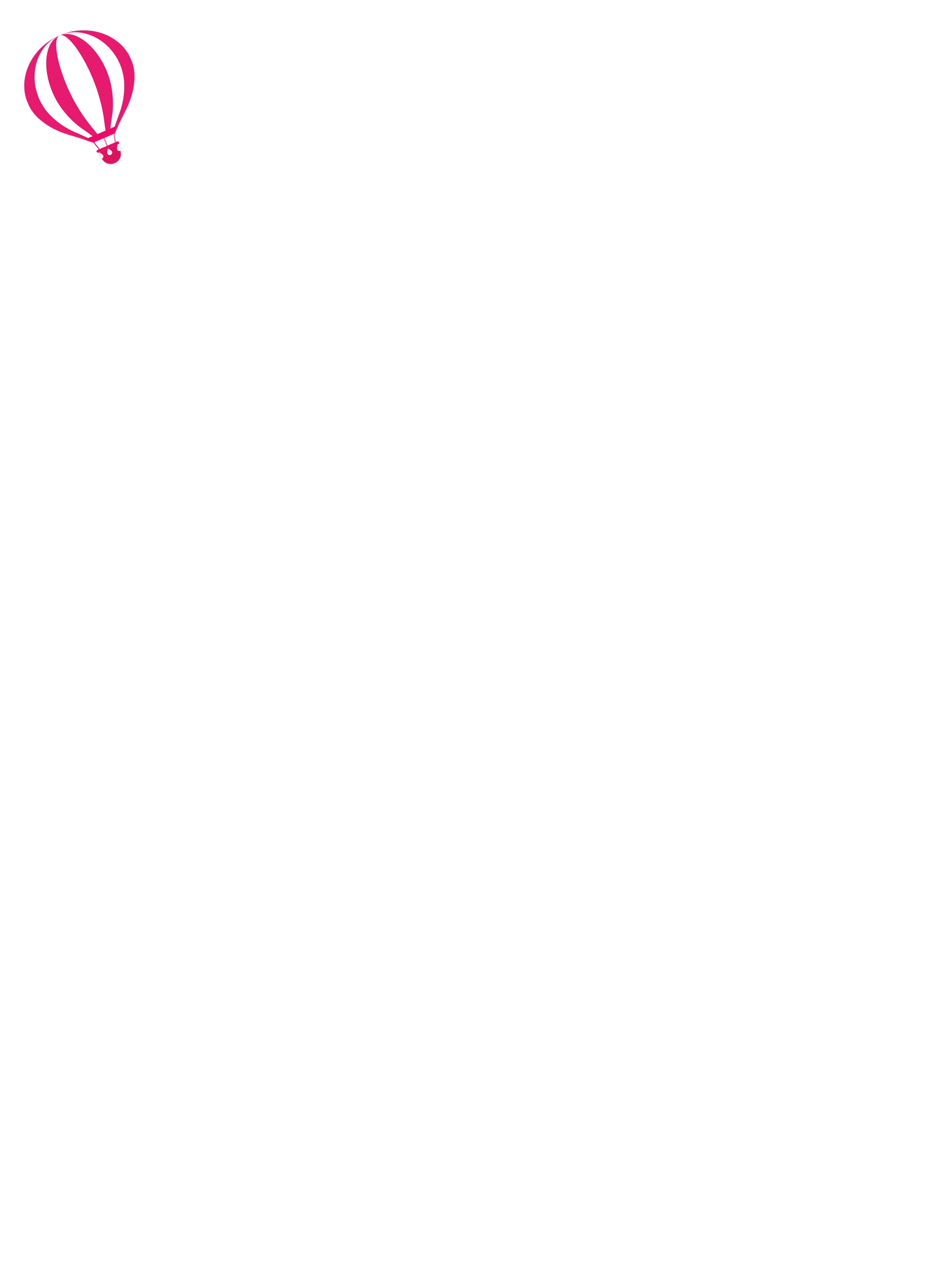 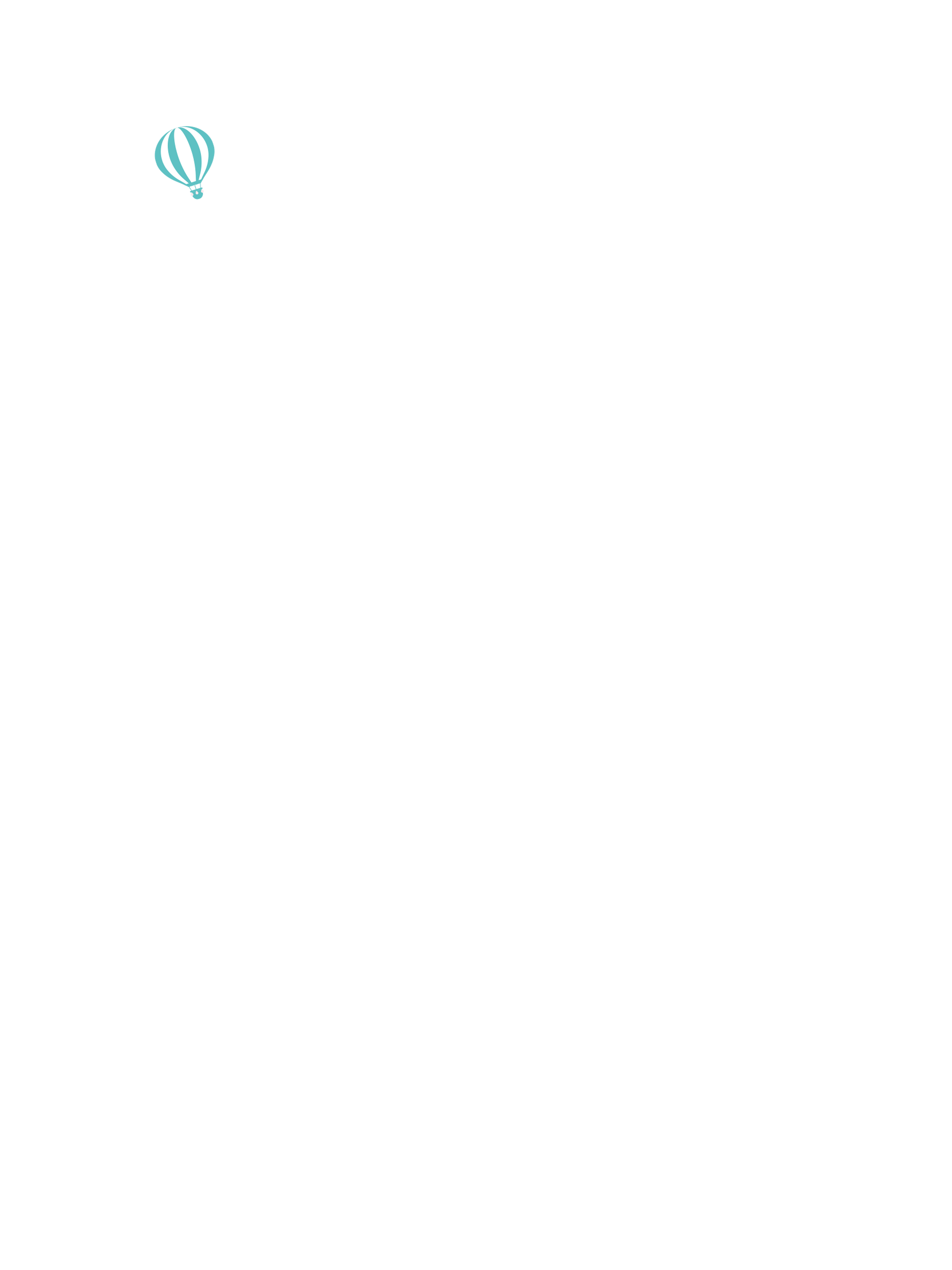 Bài 3.
>
<
=
<
=
?
=
<
Ta quy đồng mẫu số hoặc rút gọn hai phân số rồi so sánh.
Muốn so sánh hai phân số khác mẫu số ta làm như thế nào ?
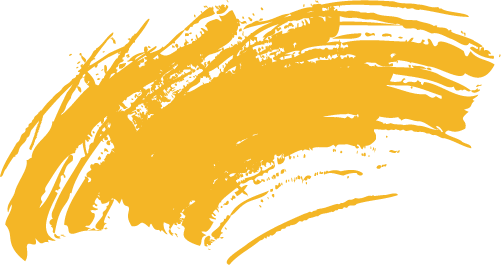 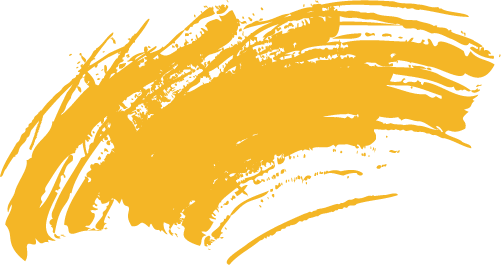 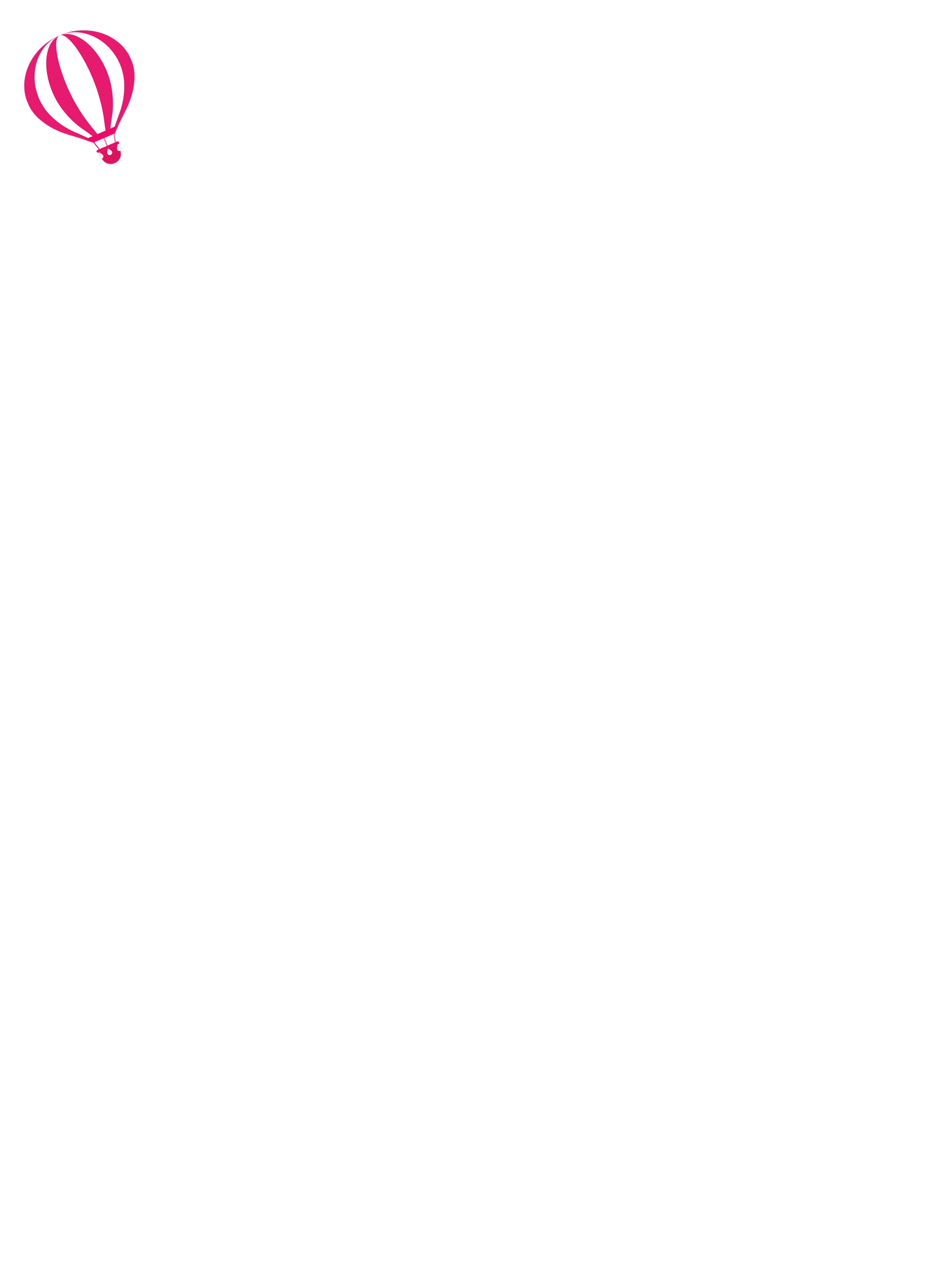 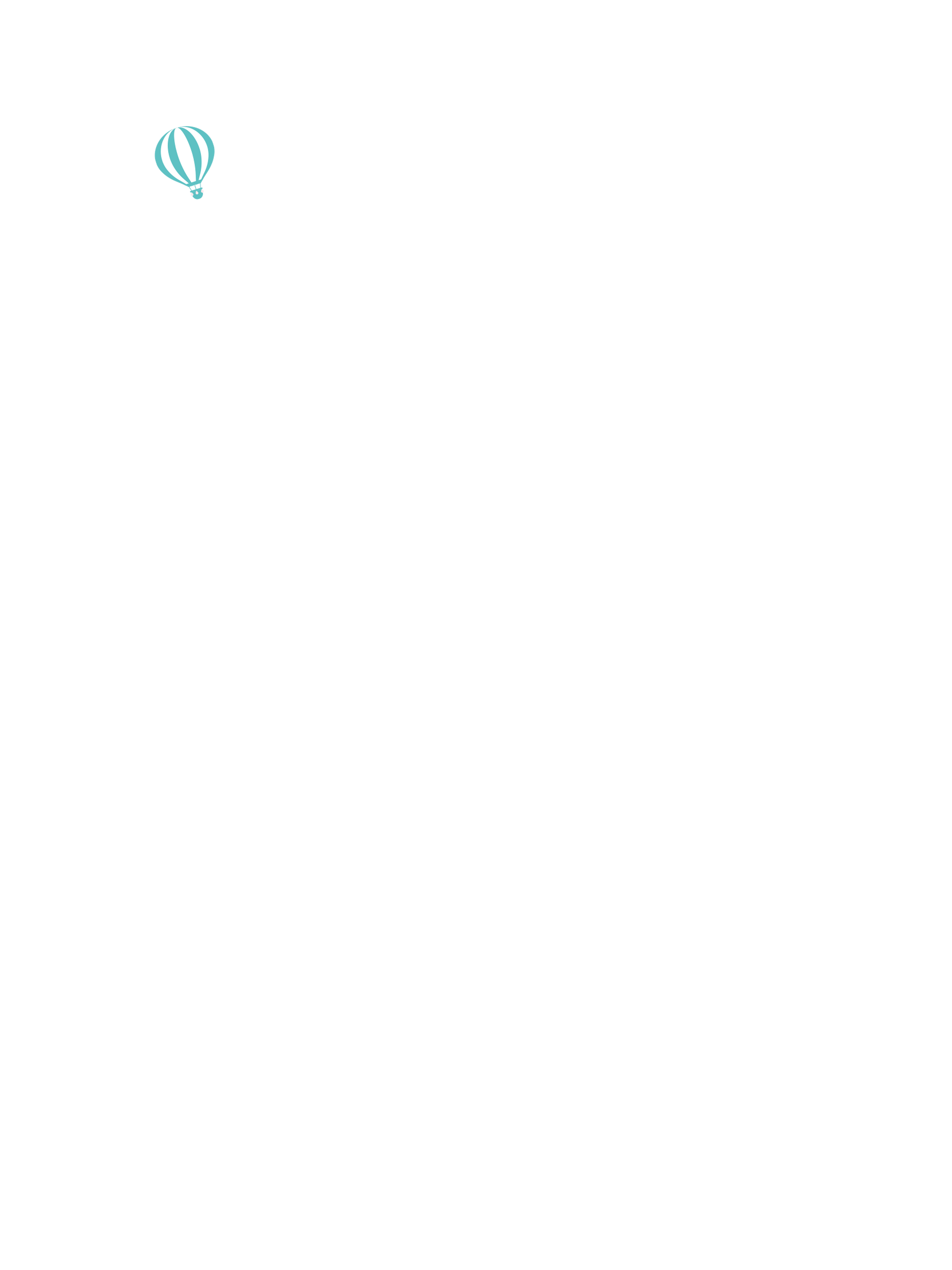 Bài 4.
Một thửa ruộng hình chữ nhật có chiều dài 120m, chiều rộng bằng    chiều dài. Người ta cấy lúa ở đó, tính ra cứ 100m2 thu được 50kg thóc. Hỏi đã thu hoạch được ở thửa ruộng đó bao nhiêu tạ thóc?
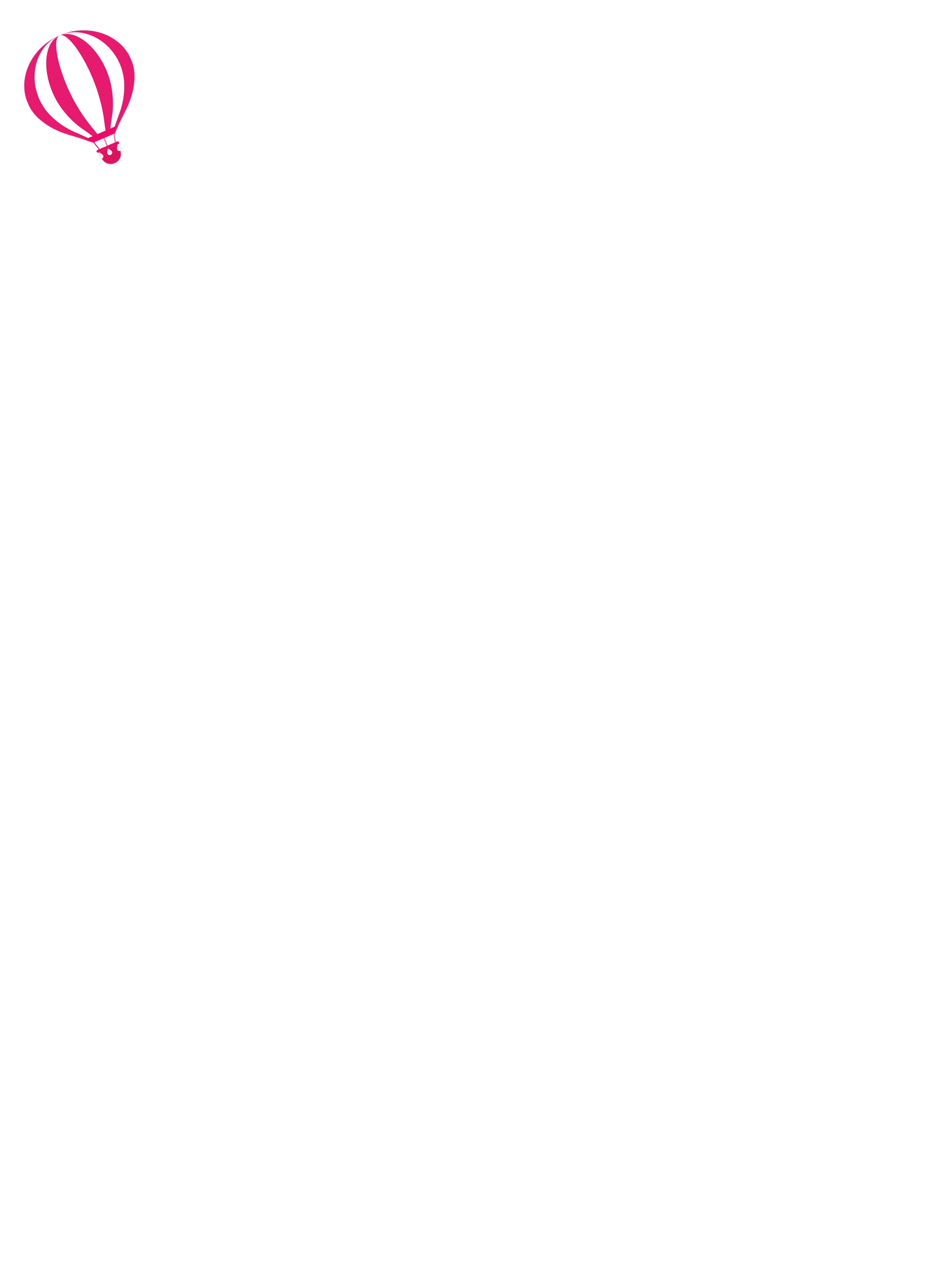 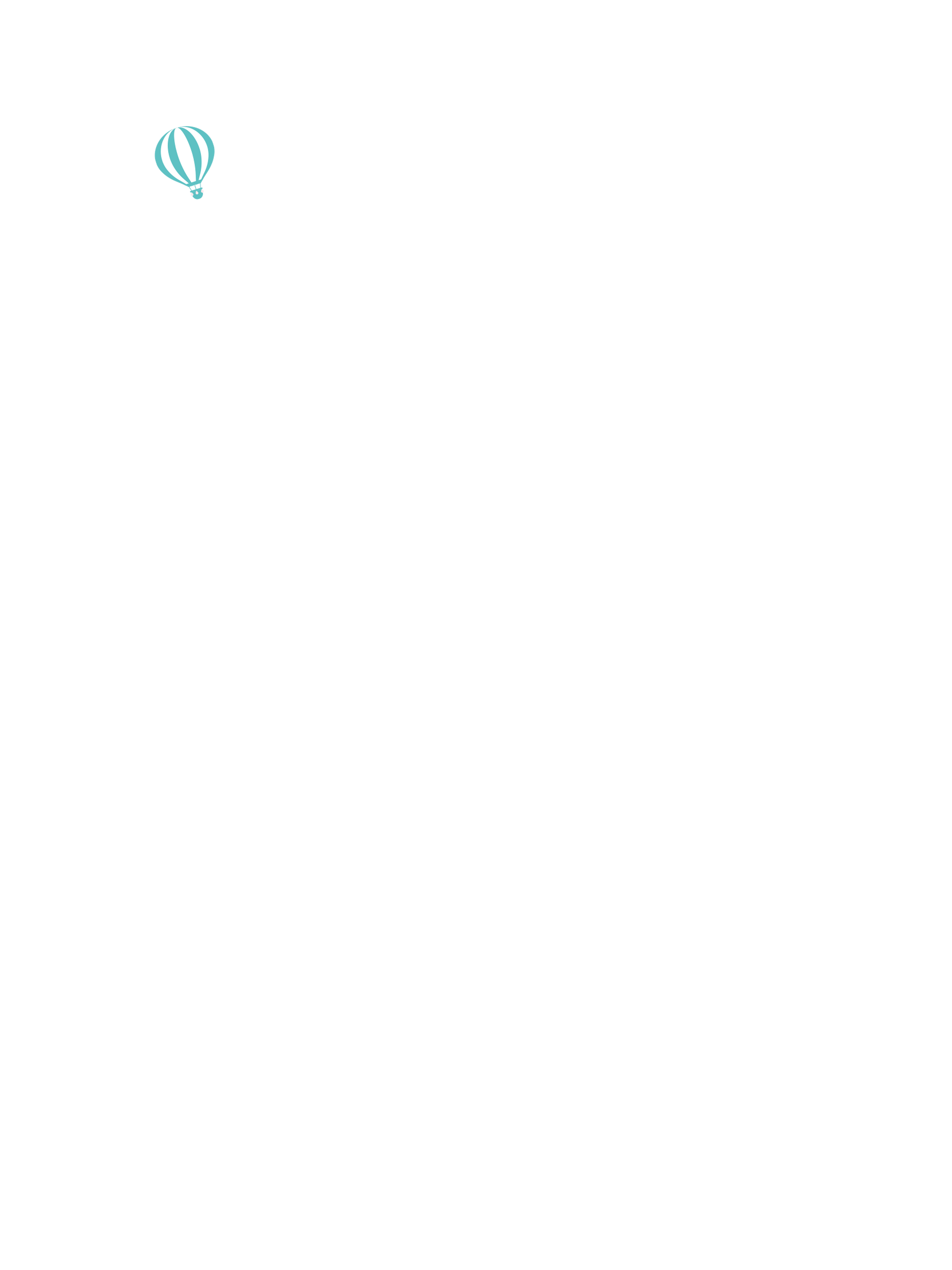 Bài 4.
Tóm tắt:
Chiều dài   : 120 m
Chiều rộng :     chiều dài
100 m2           : 50 kg thóc
Thửa ruộng: … tạ thóc ?
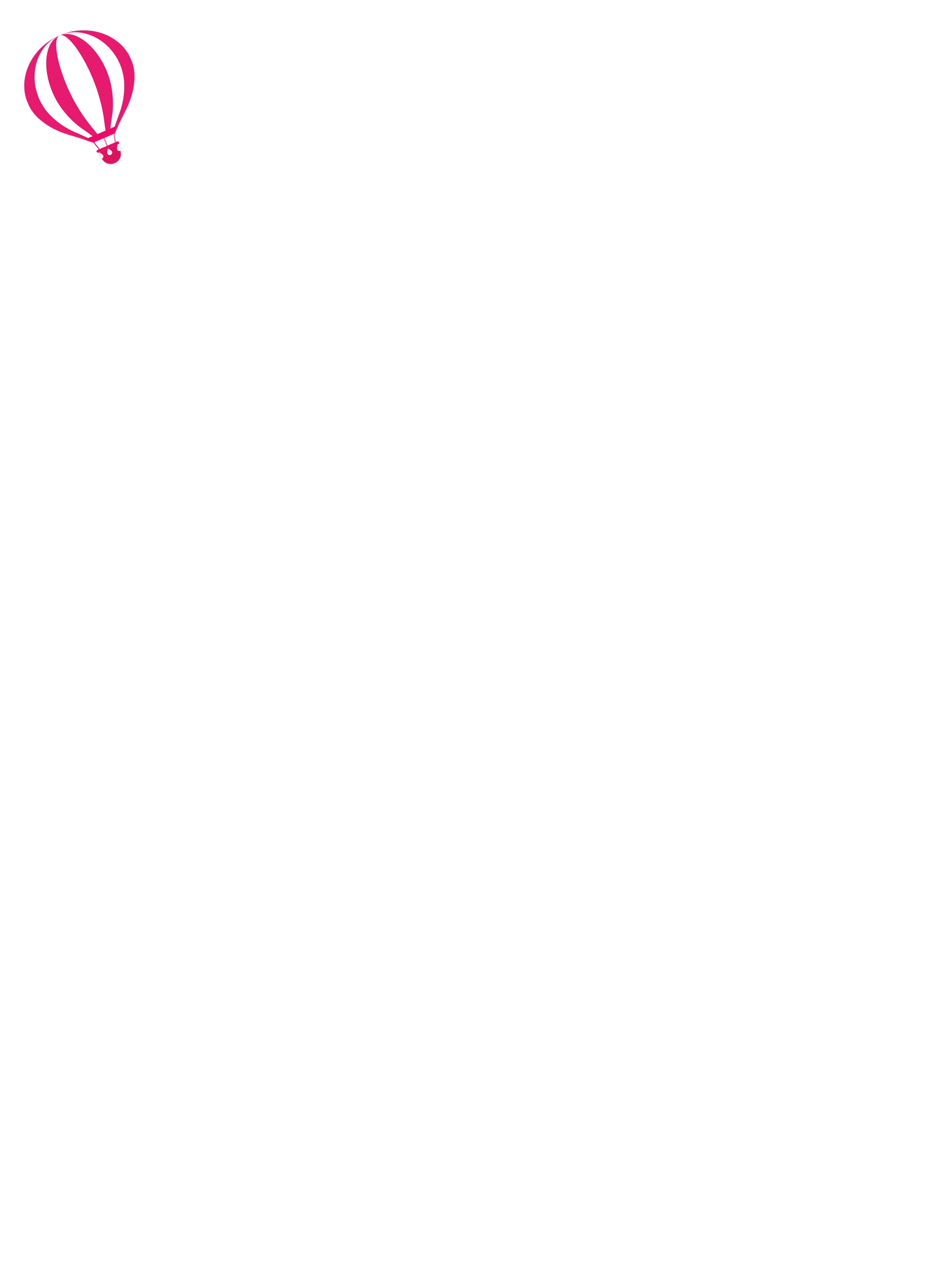 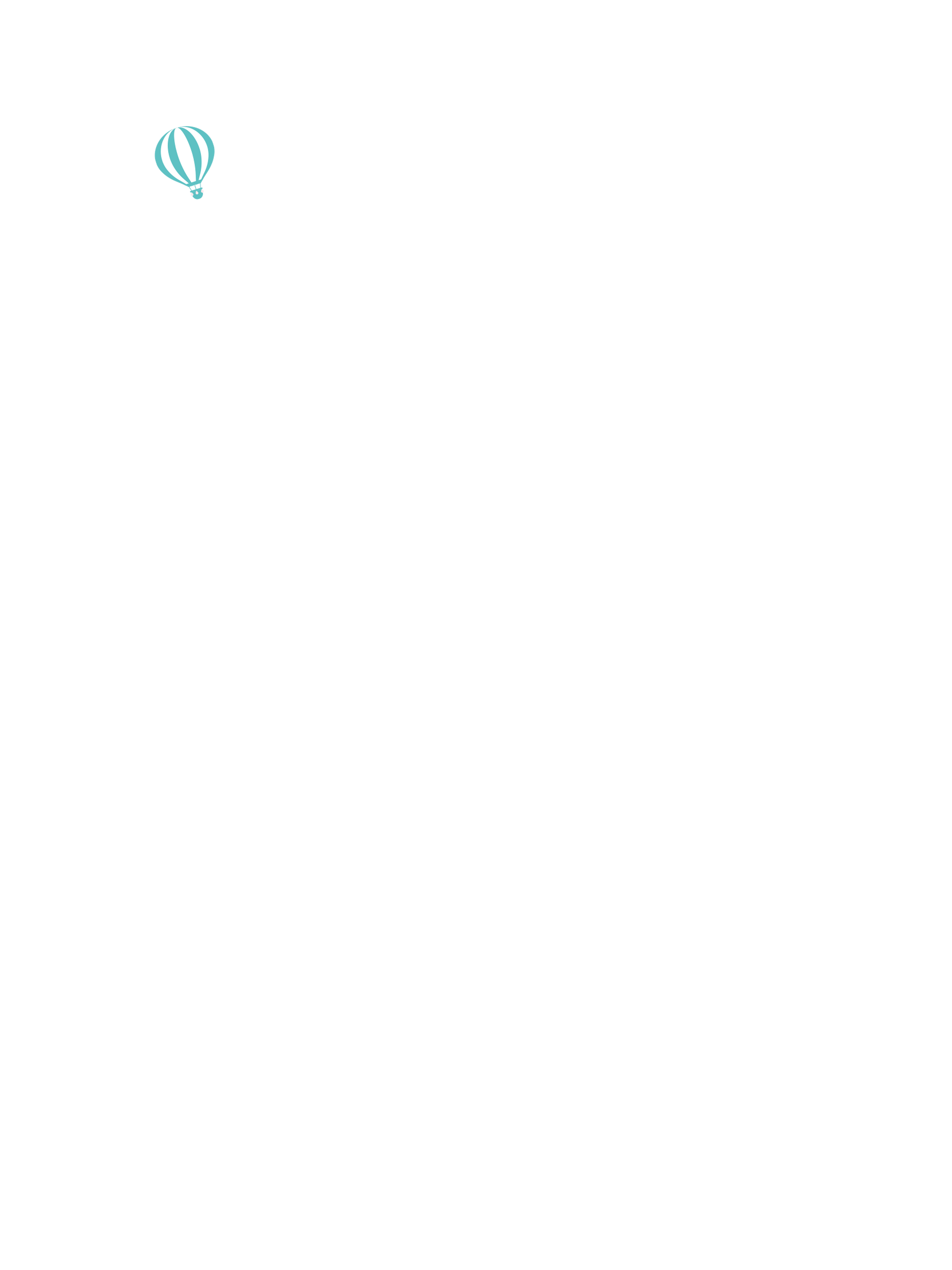 Bài 4.
- Tính chiều rộng = chiều dài × 
- Tính diện tích = chiều dài × chiều rộng.
- Số thóc thu được = (diện tích ruộng : 100m2) × 50 
- Đổi kết quả vừa tìm được sang đơn vị đo là tạ, lưu ý 1 tạ = 100kg
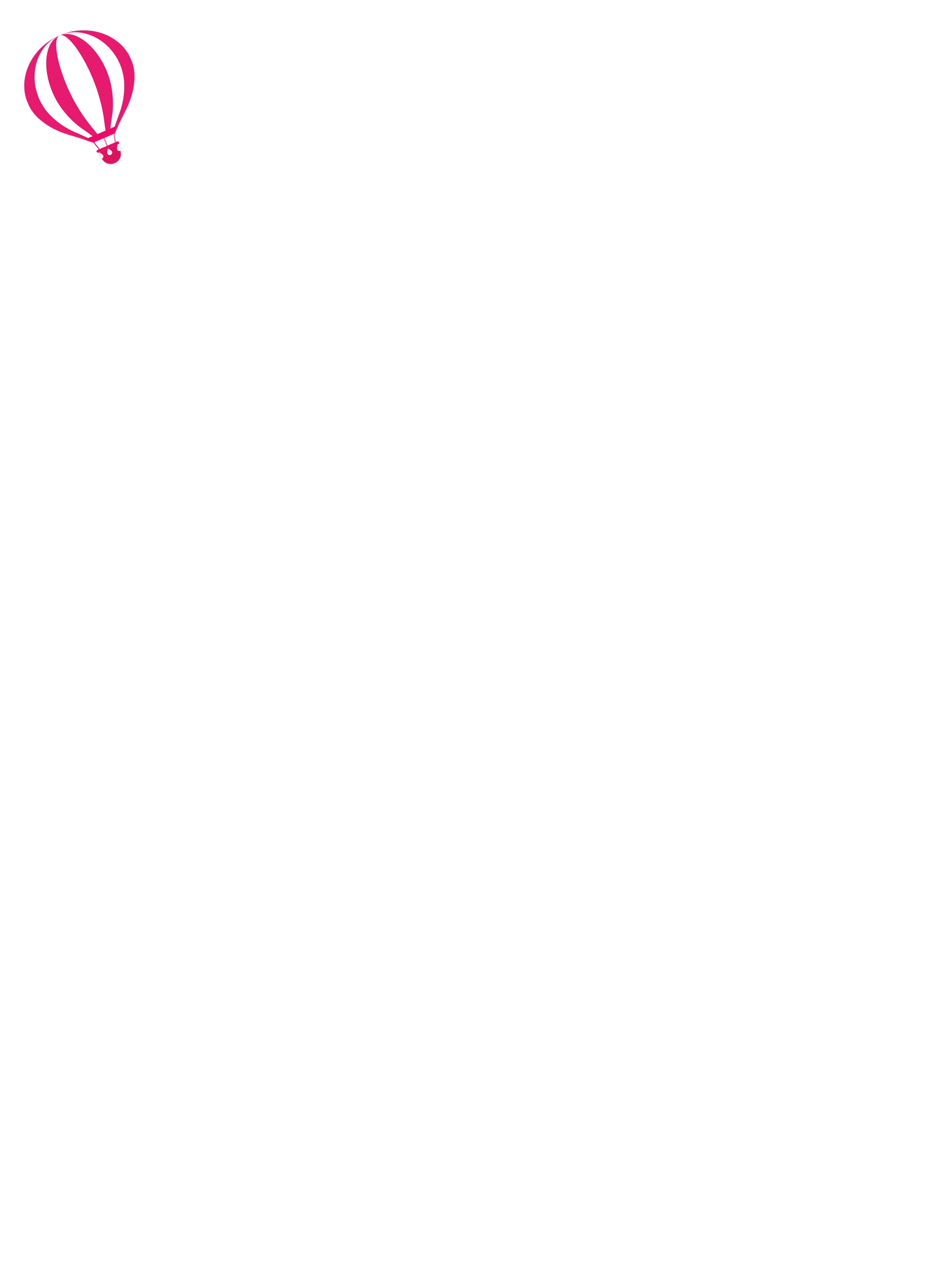 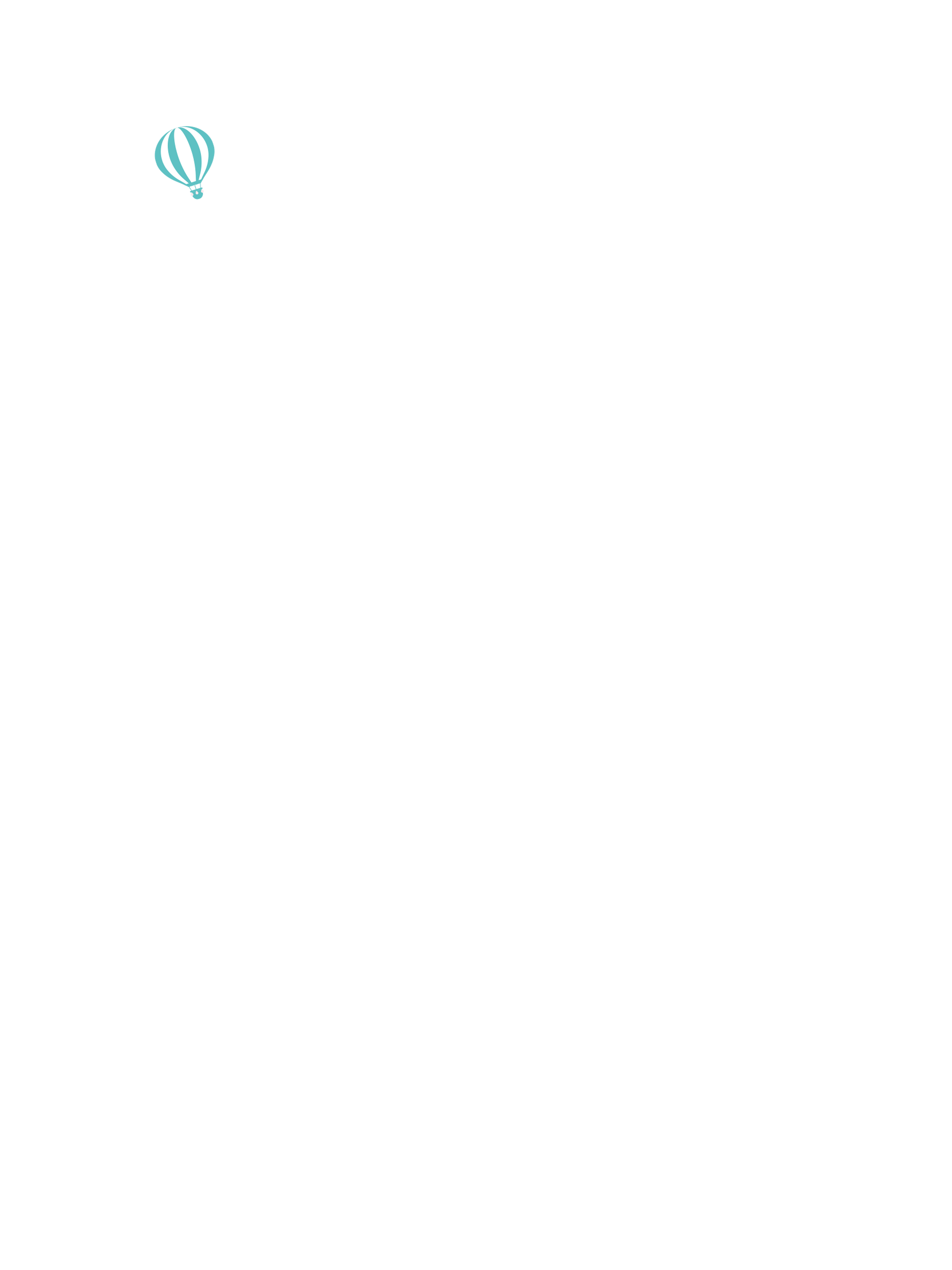 Bài 4.
Tóm tắt:
Chiều dài   : 120 m
Chiều rộng :     chiều dài
100 m2           : 50 kg thóc
Thửa ruộng: … tạ thóc ?
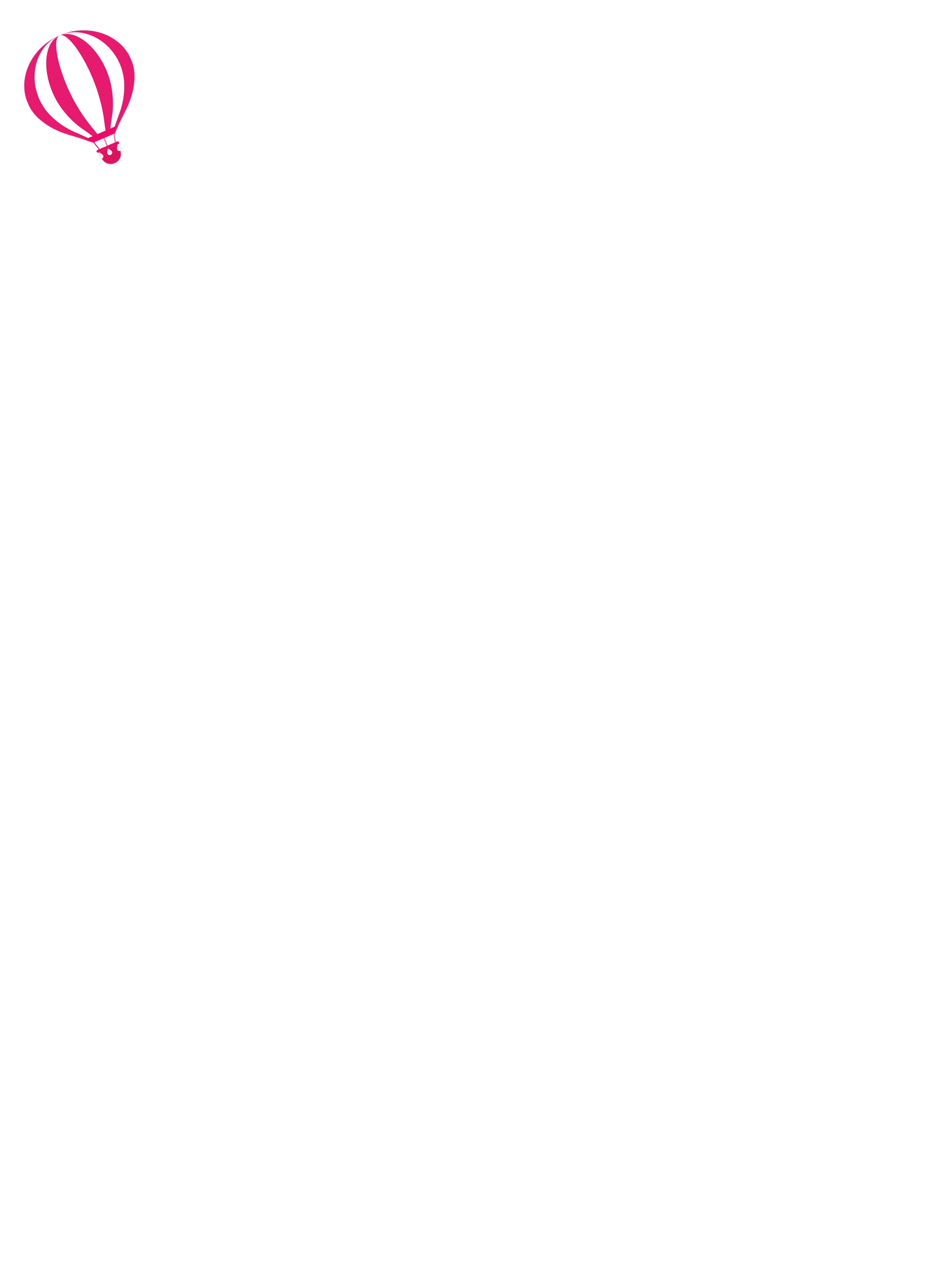 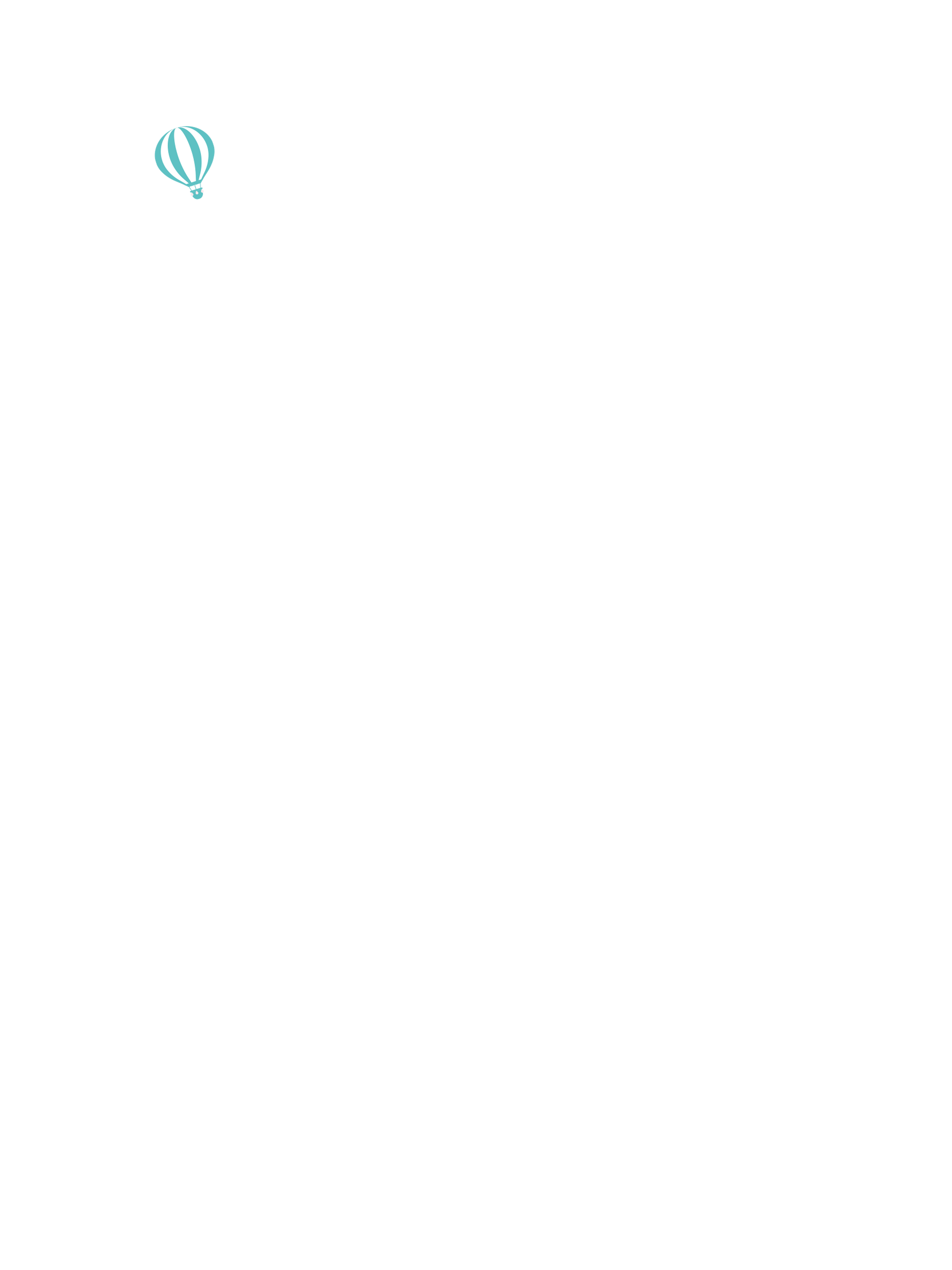 Bài 4.
Bài giải:
DẶN DÒ
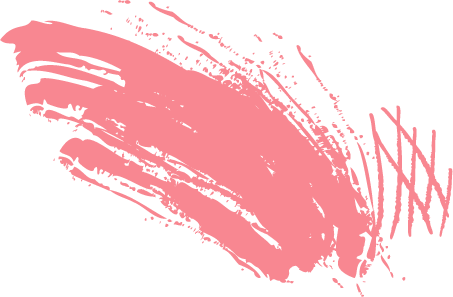 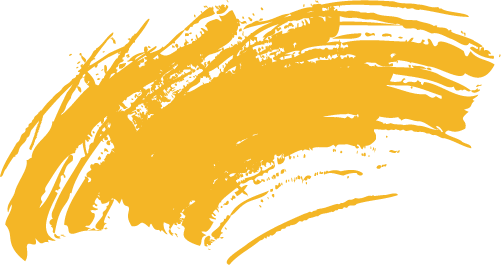 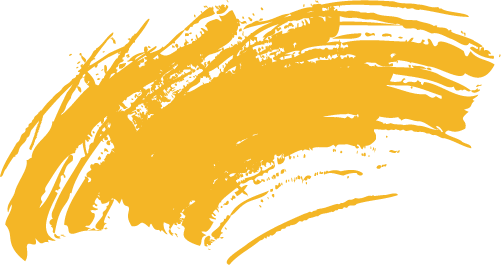 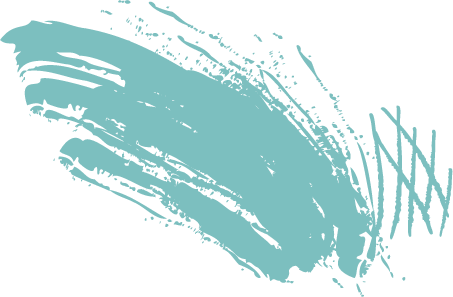 Chúc các em học tốt!
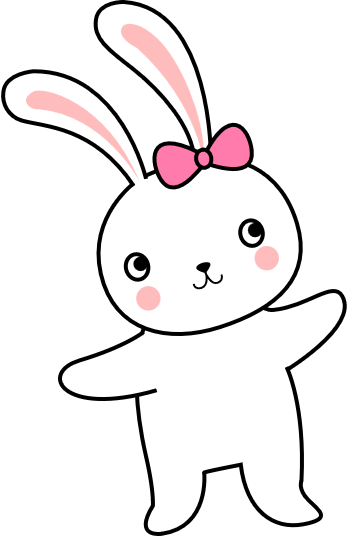 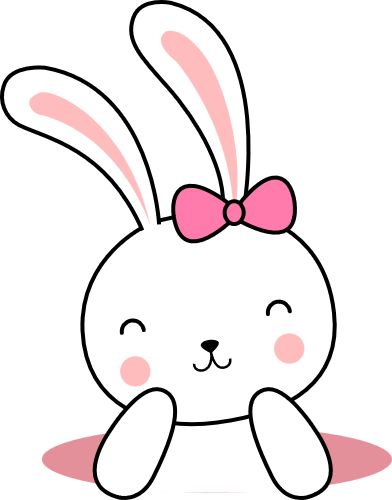 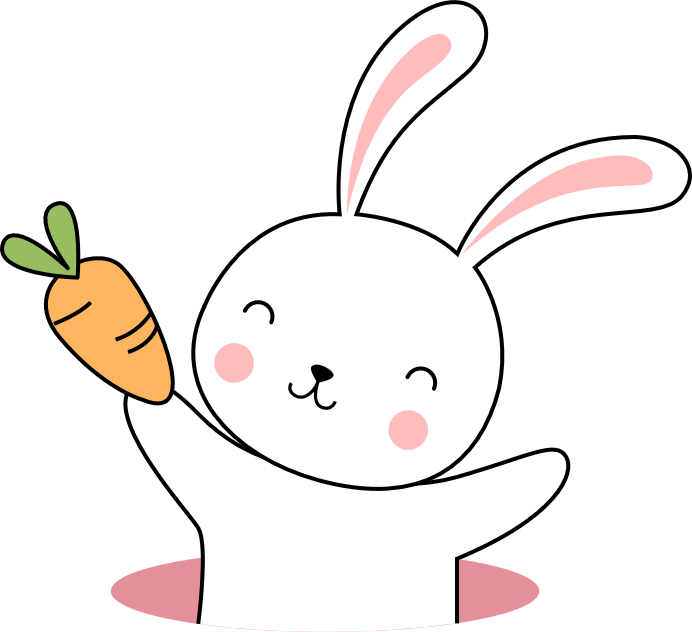